City of Edinburgh Council French First Level
Les anniversaires
Les jours de la semaine
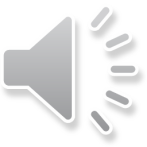 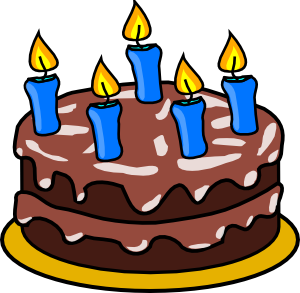 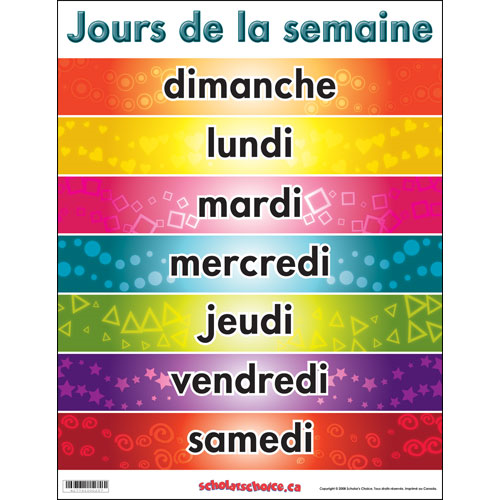 Les mois de l’année
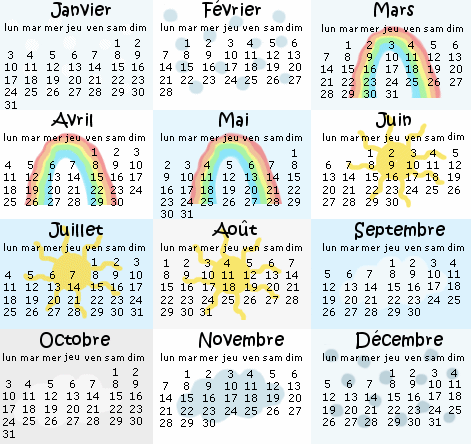 First Level Significant Aspects of Learning
Use language in a range of contexts and across learning
Continue to develop confidence and enthusiasm to communicate using the language being learnt
Develop an awareness and understanding of patterns and sounds of language
Begin to develop an understanding of, interest in and respect for other countries, cultures and languages 
Appreciate and understand the value of language learning 
Recognise familiar written words when listening 
Explore how gesture, expression and emphasis are used to help understanding.
Listen, recognise and respond to familiar voices in short, predictable conversations
Understand and respond to familiar spoken vocabulary
Actively take part in daily routines
Listen and join in with stories, song or poem
Enjoy engaging with simple and familiar texts on my own and with others using resources to support learning 
Participate in familiar games, paired speaking and short role plays 
Take part in simple, paired conversations about themselves giving simple opinions and asking simple questions
Vocabulary
Days of the week 
This will have been done in the Early level but has been included as revision.

C’est quel jour?		What day is it? (literally, what day are we) 
C’est…			It is…
lundi			Monday
mardi			Tuesday
mercredi		Wednesday
jeudi			Thursday
vendredi		Friday
samedi			Saturday
dimanche		Sunday

NB: Days of the week do not have capital letters in French
C’est quel jour?
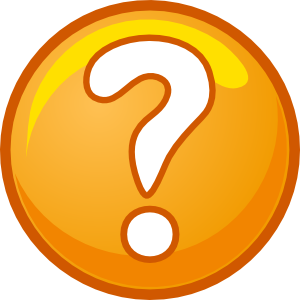 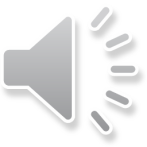 [Speaker Notes: What day is it?]
C’est lundi
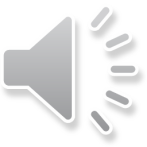 lundi
C’est mardi
mardi
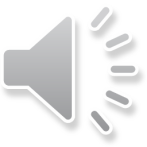 C’est mercredi
mercredi
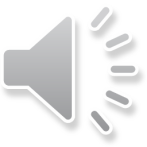 C’est jeudi
jeudi
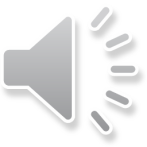 C’est vendredi
vendredi
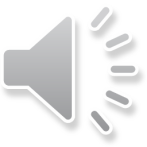 C’est samedi
samedi
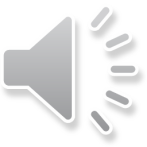 C’est dimanche
dimanche
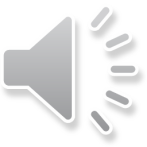 Vocabulary
Months of the year

janvier				January
février				February
mars 				March
avril				April
mai				May
juin				June
juillet				July
août 				August
septembre 			September
octobre 			October
novembre			November
décembre			December

NB: Months of the year do not have capital letters in French
janvier
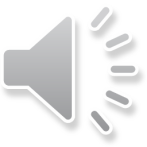 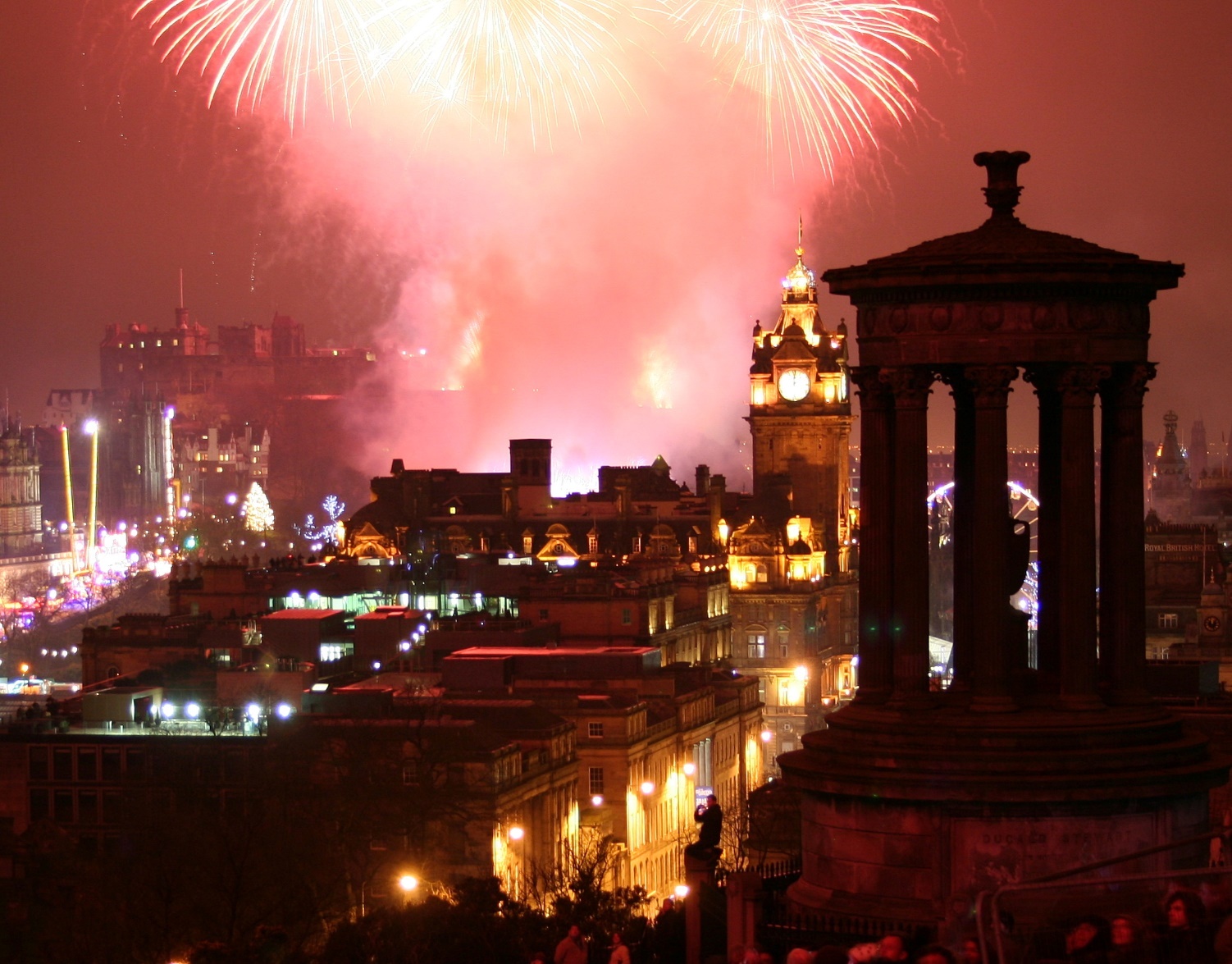 Bonne année!
[Speaker Notes: Bonne année means happy new year!]
février
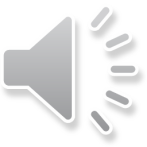 Le 14 février.
c’est la fête de la St Valentin.
[Speaker Notes: Valentines day is the 14th February.]
mars
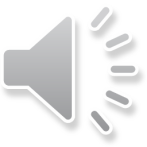 avril
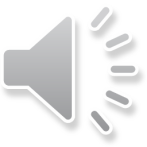 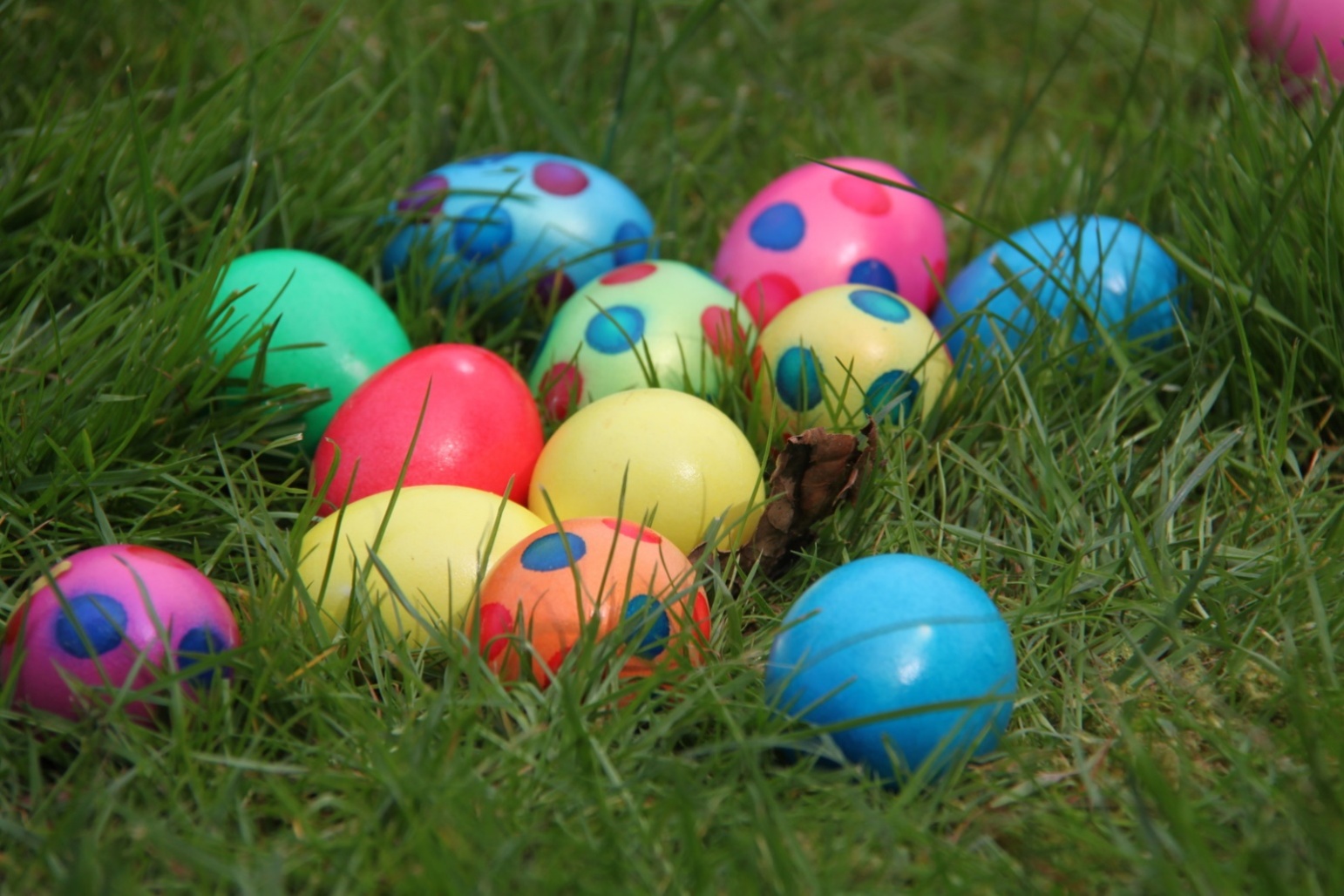 Joyeuses Pâques!
[Speaker Notes: Joyeuses Paques means Happy Easter!]
mai
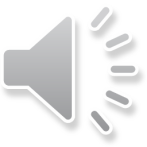 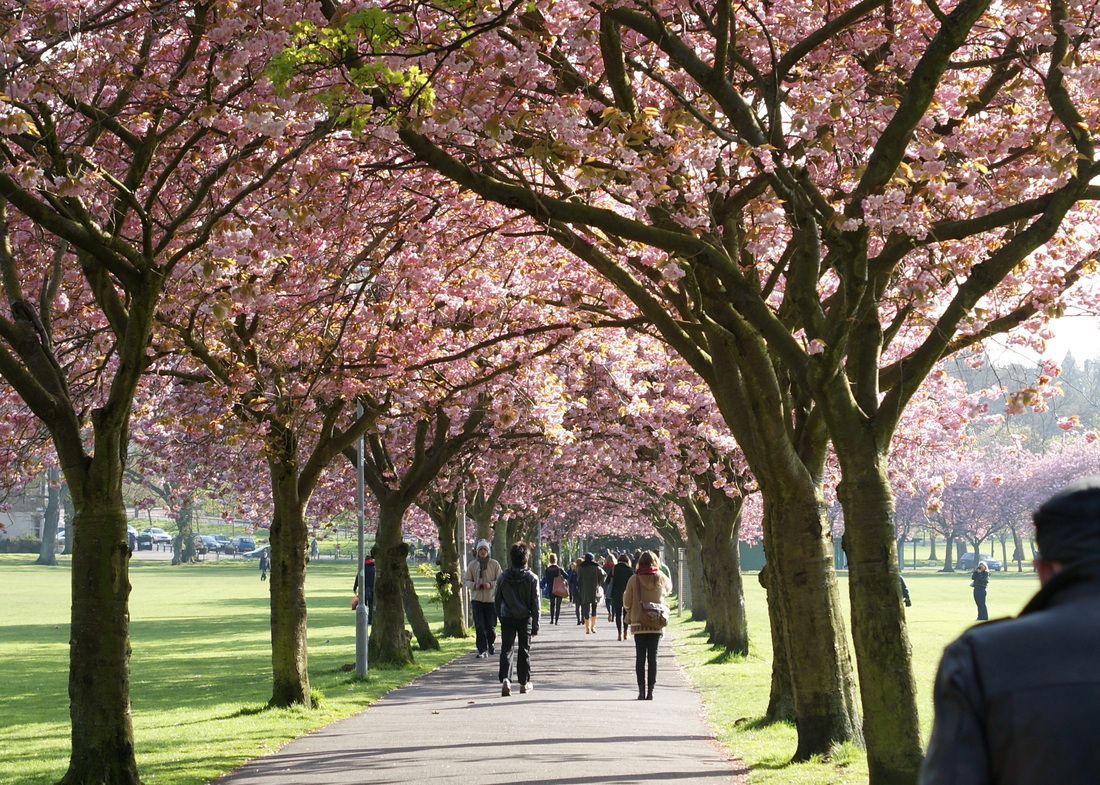 juin
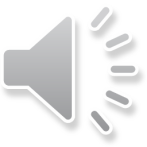 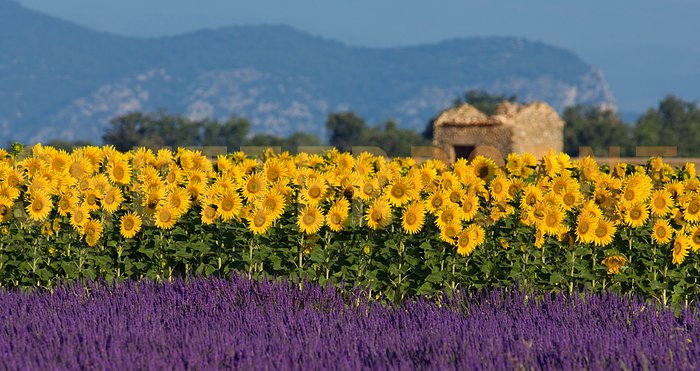 juillet
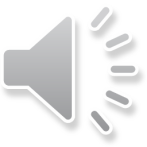 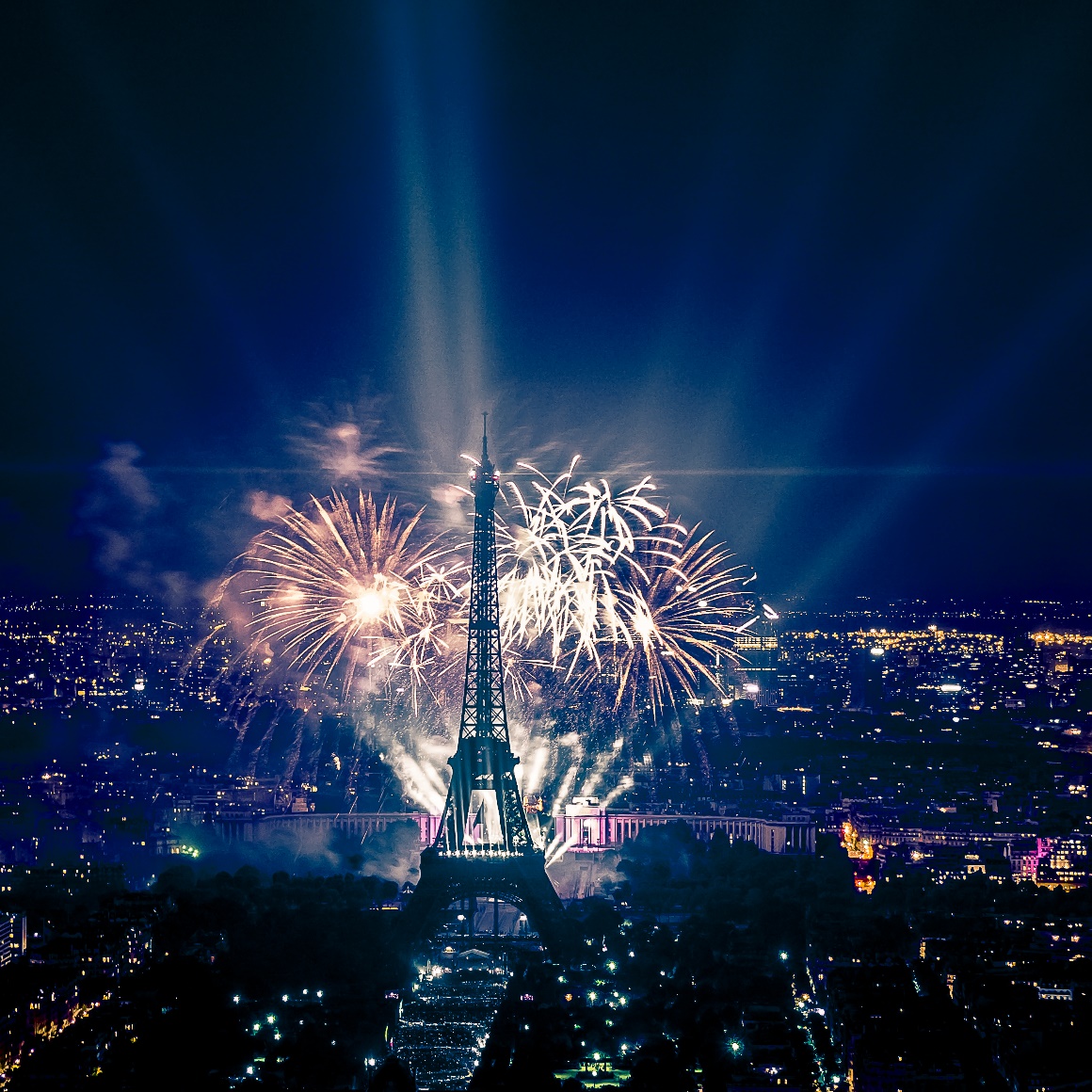 [Speaker Notes: Le 14 juillet is Bastille Day in France hence the fireworks. You can watch a clip of Bastille day and the fireworks at the Eiffel Tower here: http://www.youtube.com/watch?v=dYLqDGnhQGw]
août
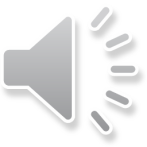 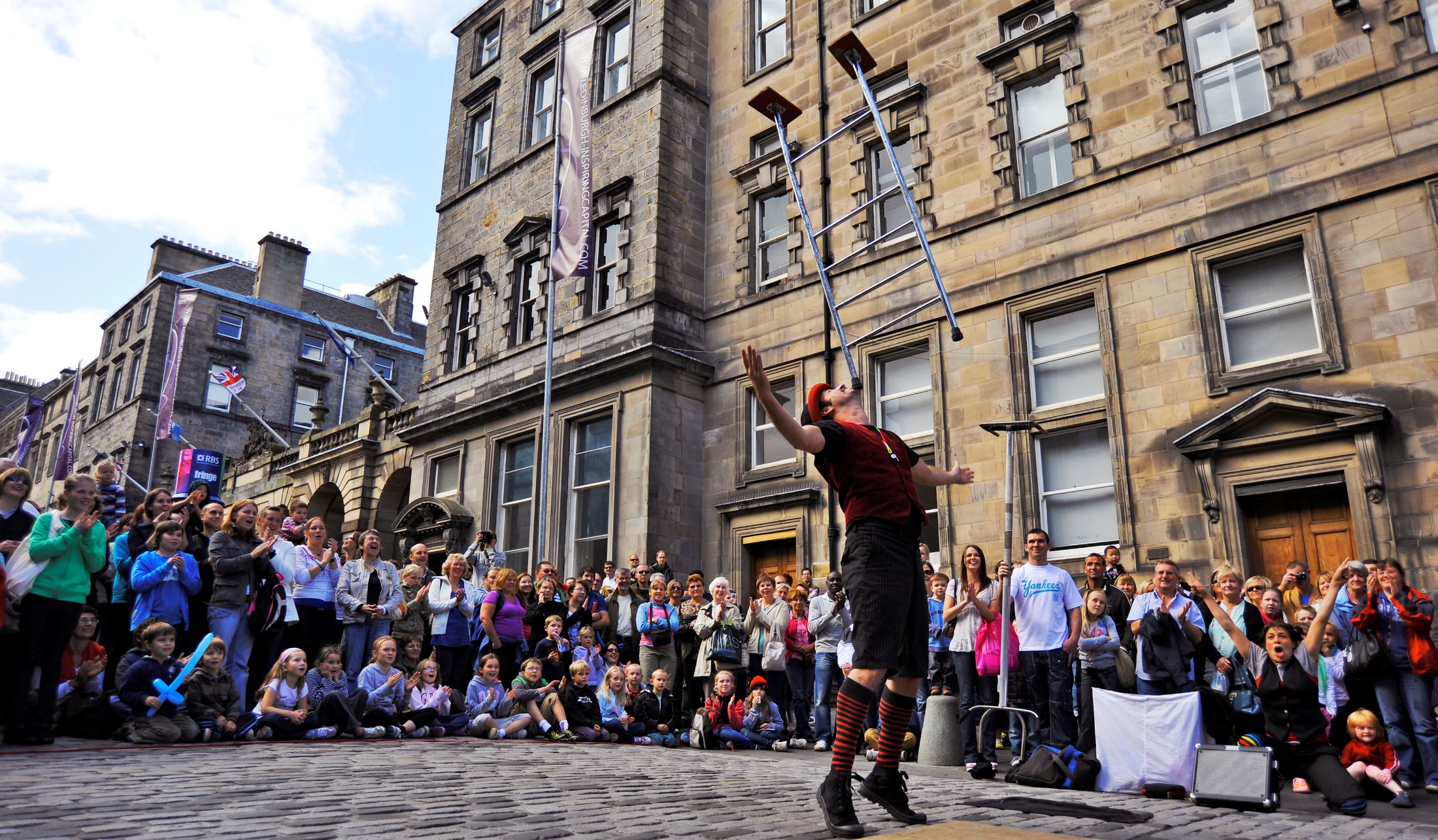 [Speaker Notes: Août sounds like the Scottish oot as in - it’s nice to get oot and aboot in août ]
septembre
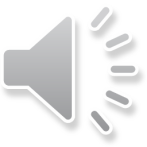 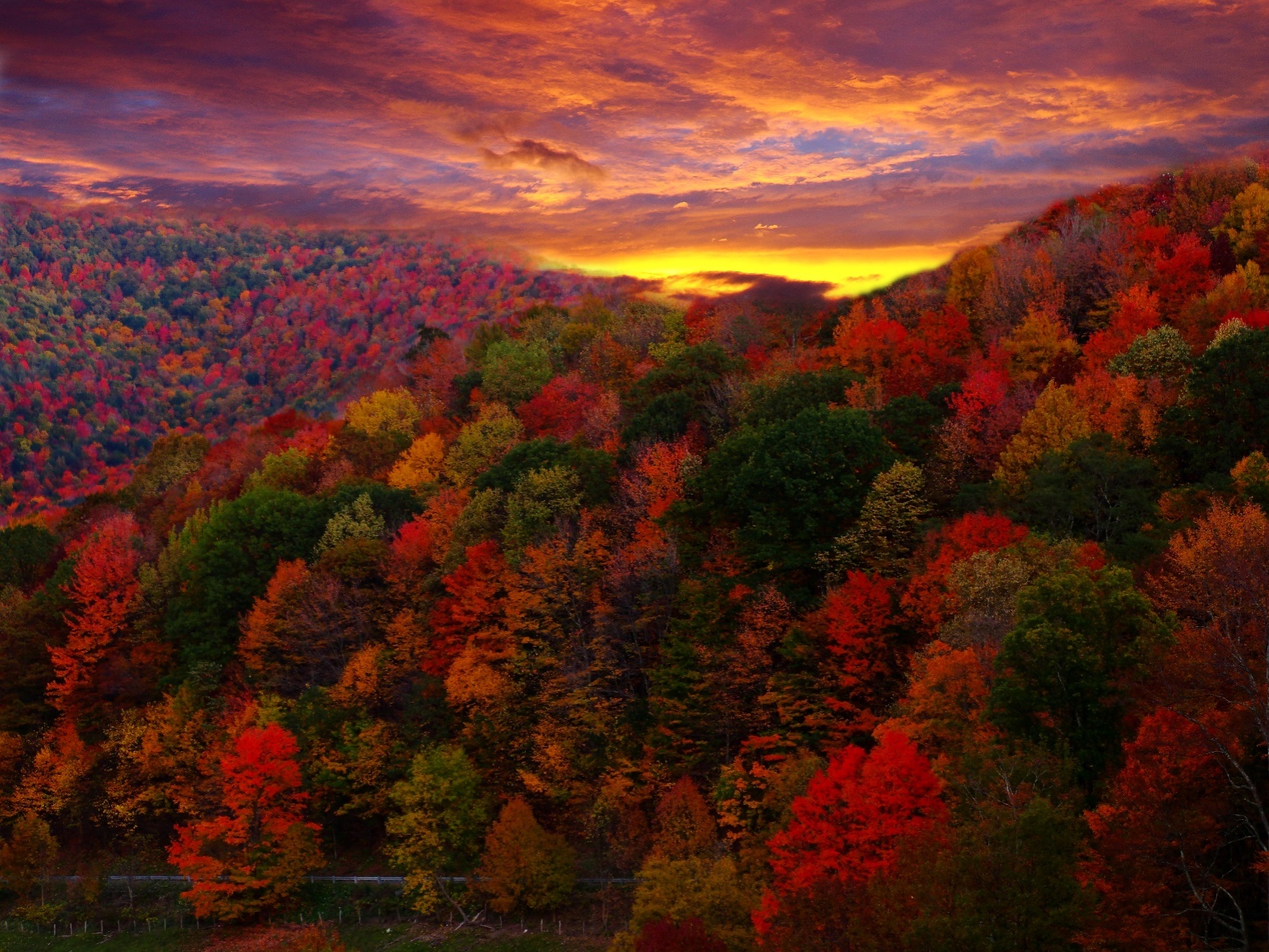 octobre
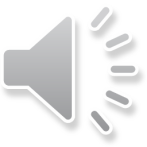 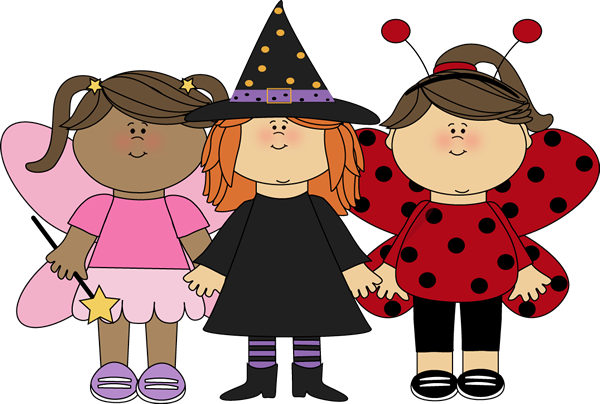 C’est Halloween!
[Speaker Notes: A noter! You pronounce the T on C’est when the next word starts with a vowel!]
novembre
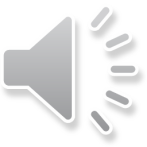 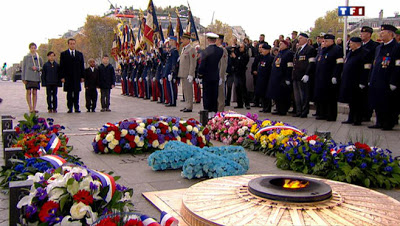 décembre
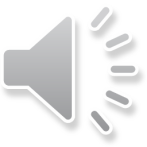 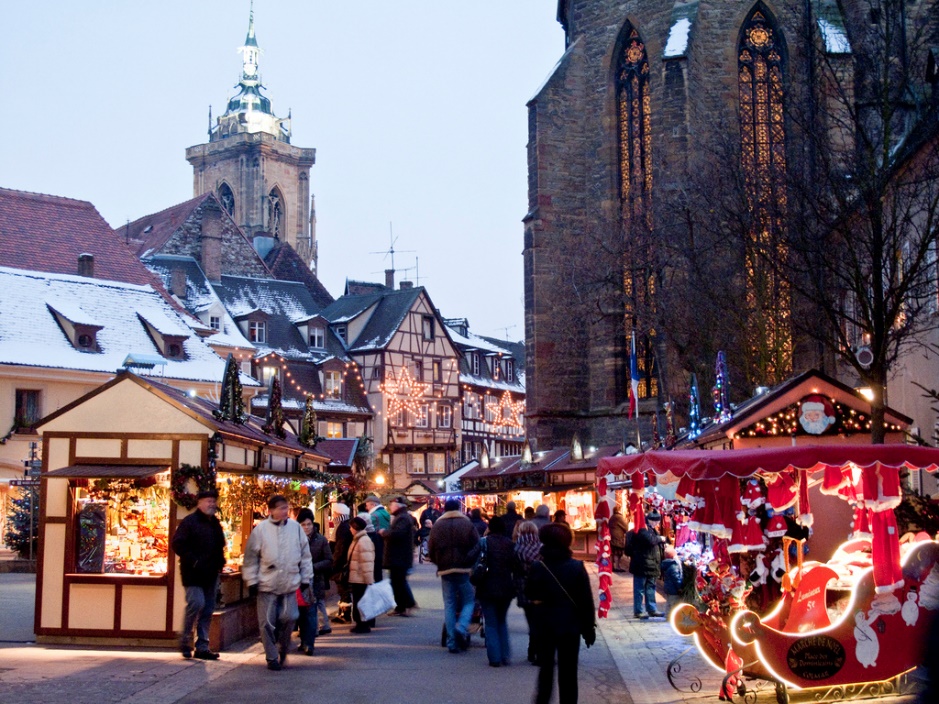 Joyeux Noël!
janvierfévriermarsavril mai juinjuilletaoûtseptembreoctobrenovembredécembre
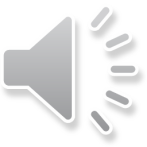 Vocabulary
Dates and birthdays

Quelle est la date?	What is the date?
C’est lundi deux mai	It’s Monday 2nd May
Le premier			The first
C’est mon anniversaire	It’s my birthday
C’est ton anniversaire	It’s your birthday
Joyeux anniversaire!	Happy birthday!
Quelle est la date?
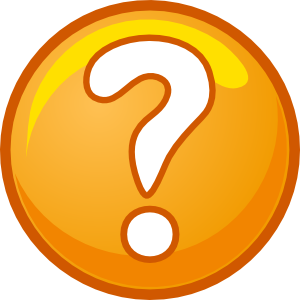 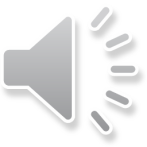 [Speaker Notes: What day is it?]
C’est lundi deux mai
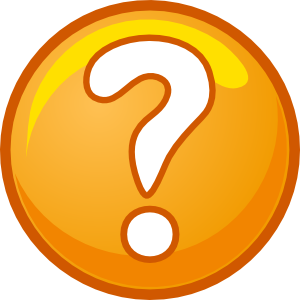 Monday
2nd May
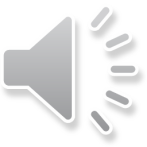 [Speaker Notes: What day is it?]
C’est jeudi onze août
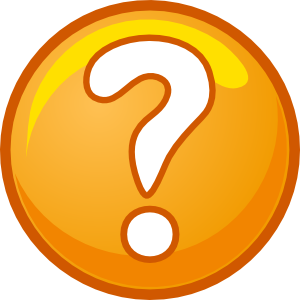 Thursday
11th August
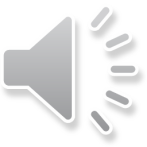 [Speaker Notes: What day is it?]
C’est dimanche vingt janvier
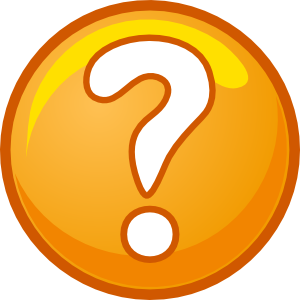 Sunday
20th January
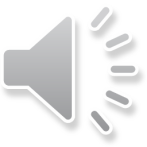 [Speaker Notes: What day is it?]
C’est vendredi neuf juillet
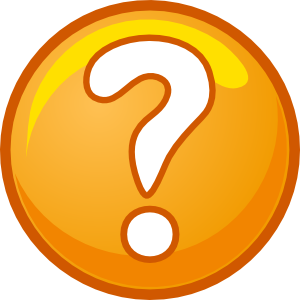 Friday
9th July
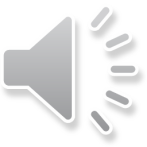 [Speaker Notes: What day is it?]
C’est mercredi trois juin
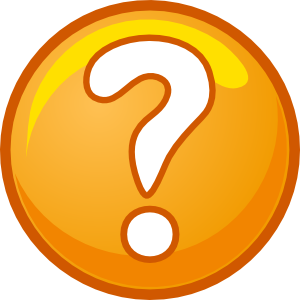 Wednesday
3rd June
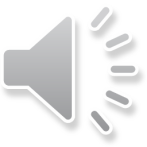 [Speaker Notes: What day is it?]
C’est lundi premier mars
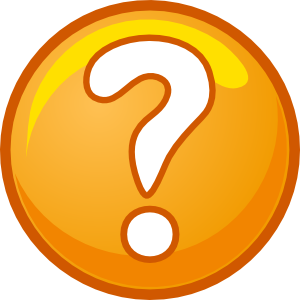 Monday
1st March
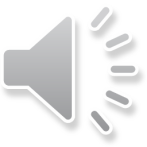 [Speaker Notes: What day is it?]
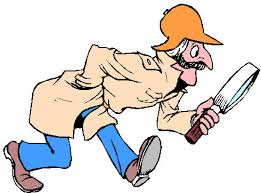 Le détective
premier = 1st
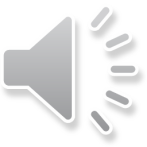 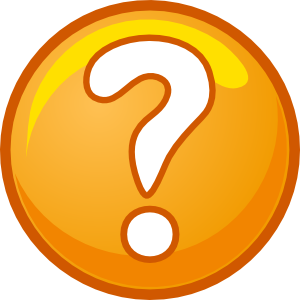 [Speaker Notes: What day is it?]
C’est ton anniversaire
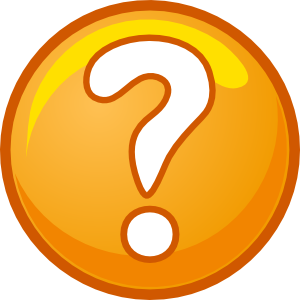 It’s your 
birthday!
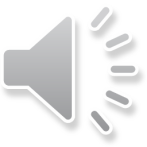 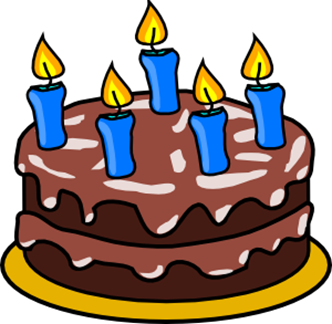 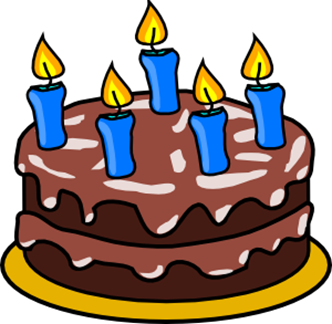 C’est mon anniversaire
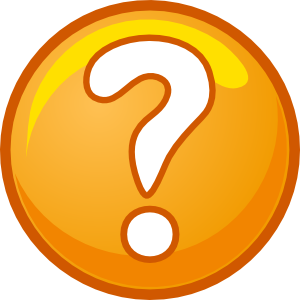 It’s my 
birthday!
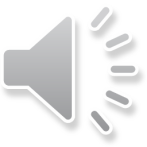 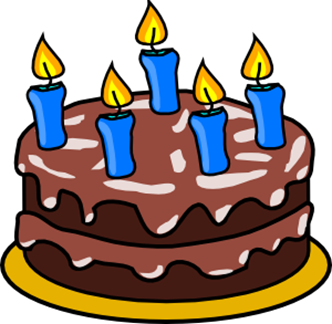 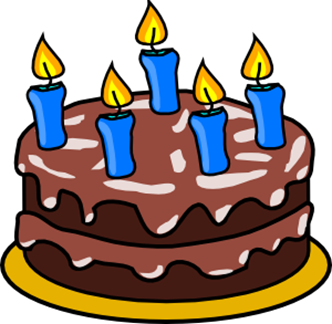 Quelle est la date de ton anniversaire?
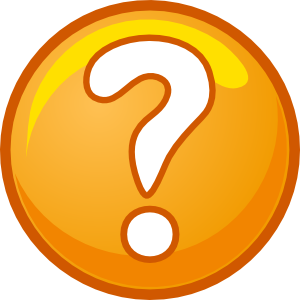 What is the date of your birthday?
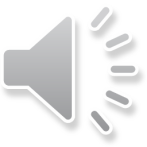 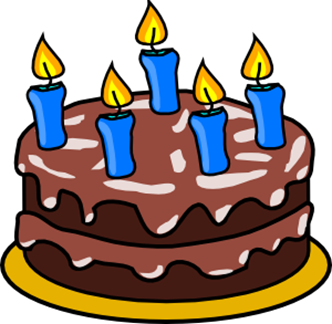 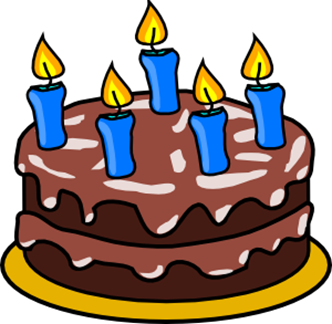 Mon anniversaire c’est le (13 juin)…
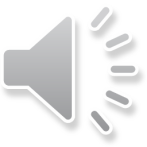 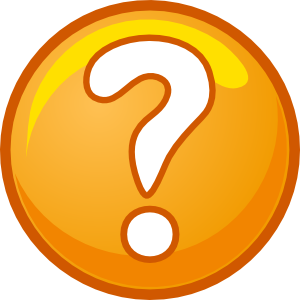 My  
Birthday is the…
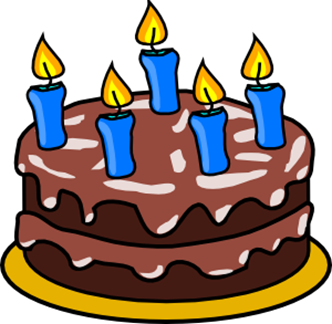 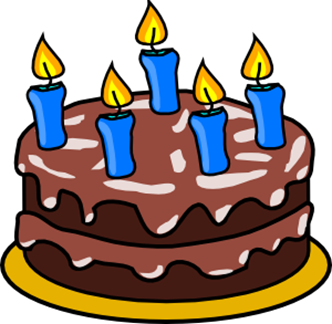 Joyeux anniversaire!
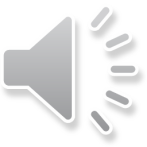 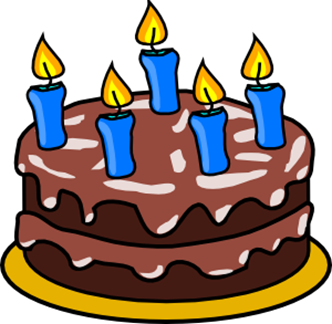 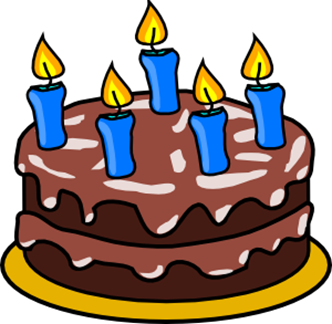 Joyeux anniversaire!Joyeux anniversaire!Joyeux anniversaire!Joyeux anniversaire!
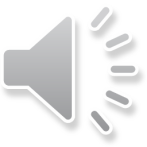 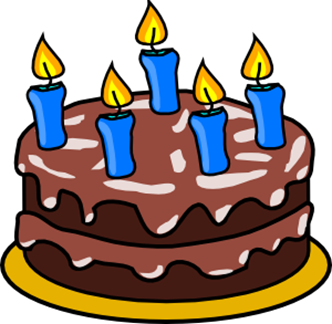 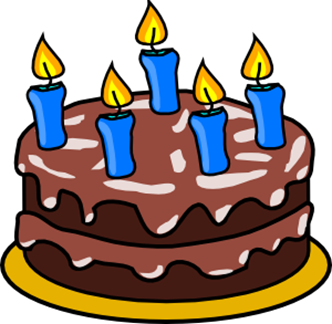 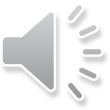 Teacher note – writing the date
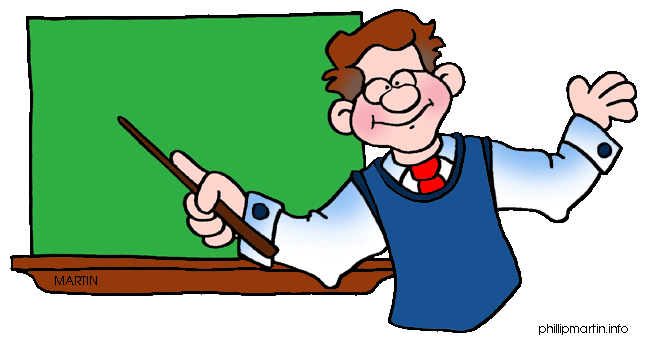 It is correct to write the date in the following formats: 

C’est lundi deux mai. 
C’est le deux mai. 

Le mercredi six octobre translates as On Wednesday 6th October and would therefore be followed by an end to the sentence e.g. Le mardi dix juin je vais au cinéma (On Tuesday 10th June I go to the cinema.)
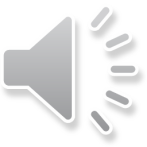 Qu’est ce qui manque?
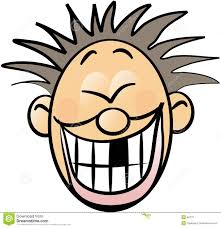 [Speaker Notes: What’s missing? Each slide one day of the week will be missing, get them to shout out which one it is!
Pronounced: kes key monk]
1
vendredi
lundi
5
mardi
2
samedi
mercredi
3
6
jeudi
4
dimanche
7
1
vendredi
lundi
5
2
samedi
mercredi
3
6
jeudi
4
dimanche
7
1
vendredi
lundi
5
mardi
2
samedi
mercredi
3
6
jeudi
4
dimanche
7
1
vendredi
lundi
5
mardi
2
samedi
mercredi
3
6
jeudi
4
dimanche
7
1
vendredi
lundi
5
mardi
2
mercredi
3
6
jeudi
4
dimanche
7
1
vendredi
lundi
5
mardi
2
samedi
mercredi
3
6
jeudi
4
dimanche
7
1
vendredi
5
mardi
2
samedi
mercredi
3
6
jeudi
4
7
1
vendredi
lundi
5
mardi
2
samedi
mercredi
3
6
jeudi
4
dimanche
7
1
lundi
5
mardi
2
samedi
3
6
jeudi
4
dimanche
7
1
vendredi
lundi
5
mardi
2
samedi
mercredi
3
6
jeudi
4
dimanche
7
1
vendredi
lundi
5
2
samedi
mercredi
3
6
4
7
1
vendredi
lundi
5
mardi
2
samedi
mercredi
3
6
jeudi
4
dimanche
7
1
5
mardi
2
3
6
jeudi
4
dimanche
7
1
vendredi
lundi
5
mardi
2
samedi
mercredi
3
6
jeudi
4
dimanche
7
1
5
2
3
6
4
7
1
vendredi
lundi
5
mardi
2
samedi
mercredi
3
6
jeudi
4
dimanche
7
[Speaker Notes: Beat the Teacher]
Activité 2
Make your own calendar!
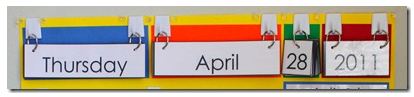 Teacher notes
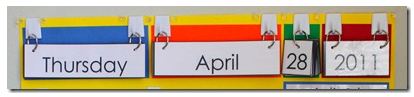 In groups, pupils can create a set of individual day cards e.g. lundi, mardi, mercredi, jeudi, vendredi, samedi, dimanche.  They can then do the same with the months and the numbers 1 to 31. Make sure each of the cards are equal sized. 
Then ask them to organise each set into the correct order. 
Pupils can then punch a hole either along the top horizontal line of the card or in one corner and hang them together with a keyring type ring.
Activité 3
Classroom days and months cards
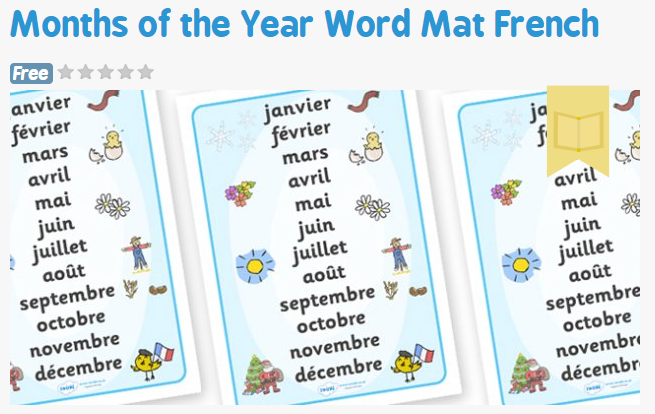 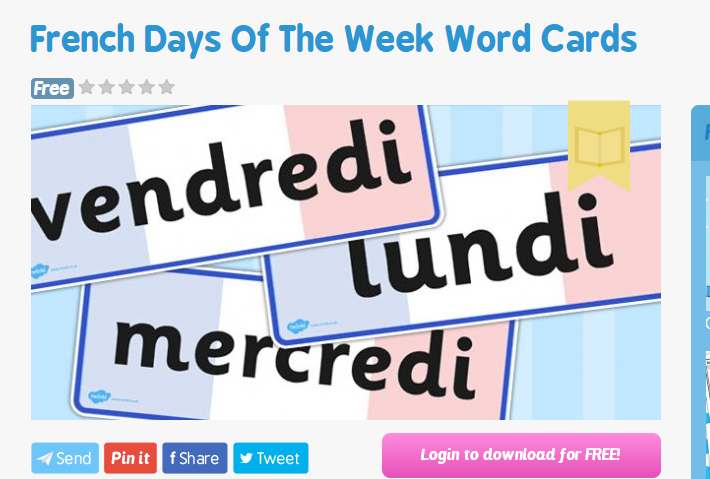 Activité 4
C’est quel mois?
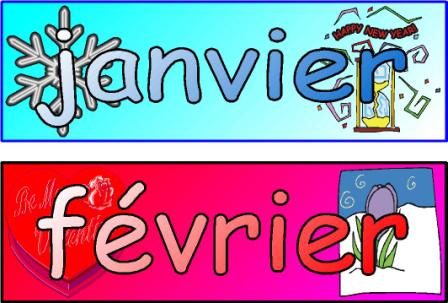 [Speaker Notes: C’est quel mois means what month is it?]
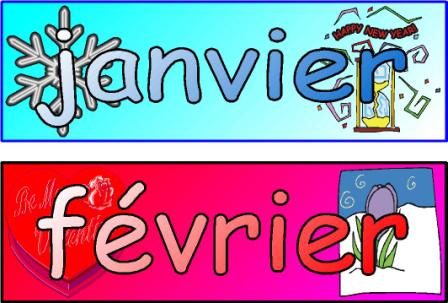 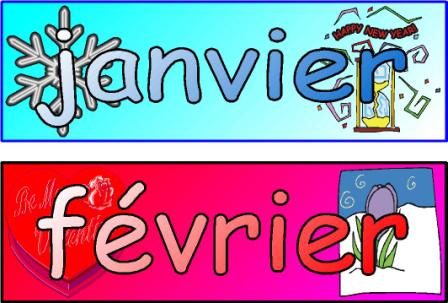 Teacher notes
Look at the pictures and then months on the next slide.  
Can you choose which month it is?
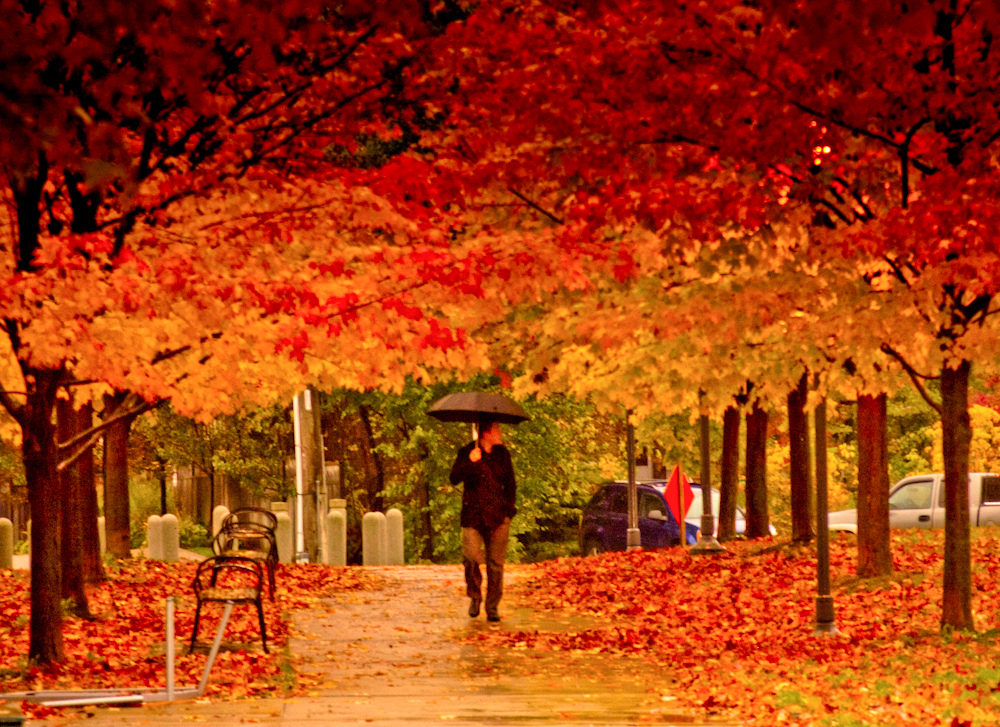 C’est quel mois?
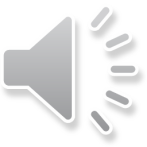 septembre ou juillet?
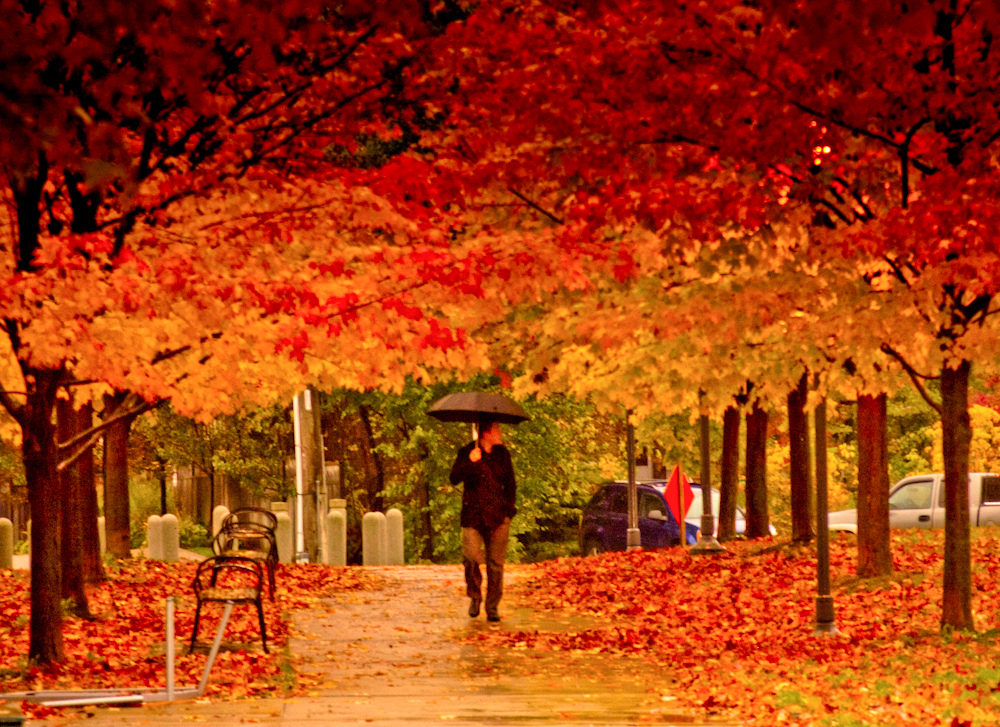 Septembre!
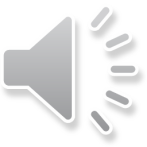 C’est quel mois?
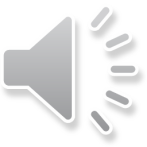 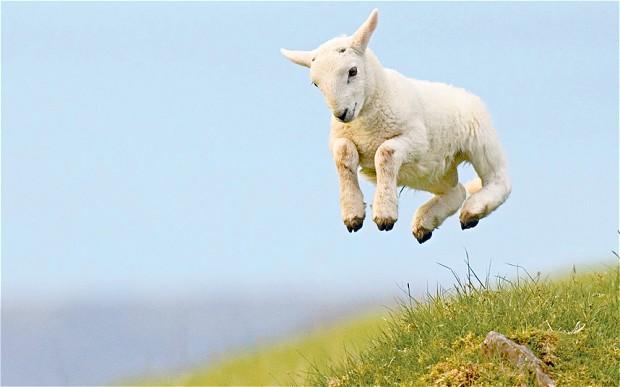 décembre ou mars?
Mars!
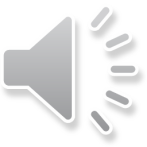 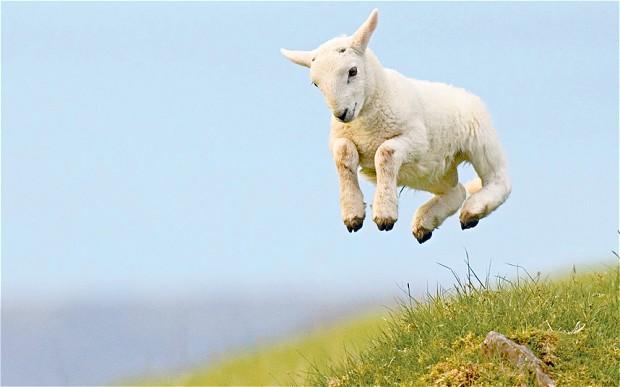 Youpi!
C’est quel mois?
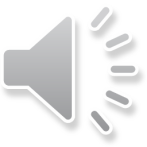 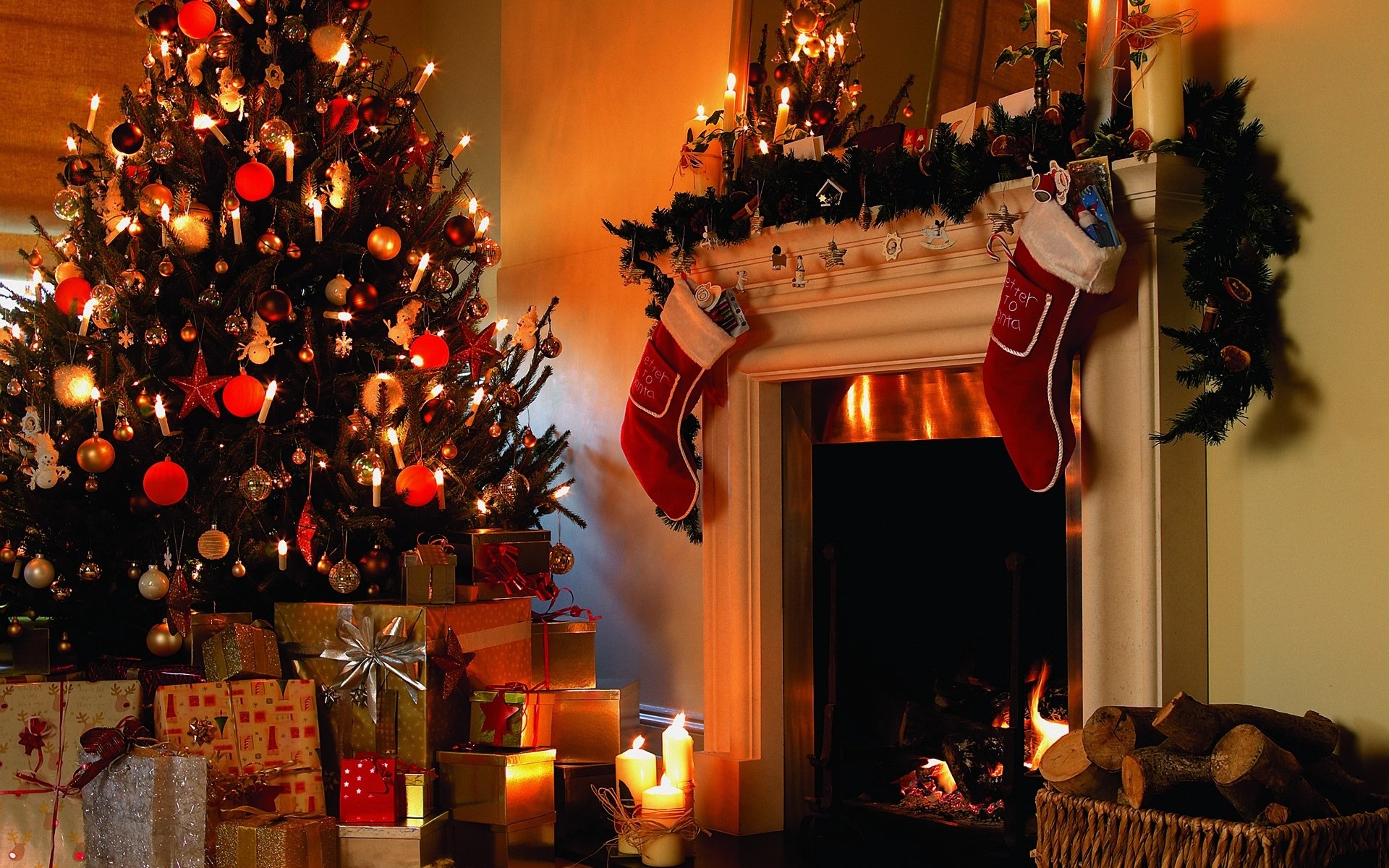 décembre ou février?
Décembre! Joyeux Noël!
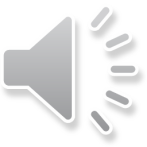 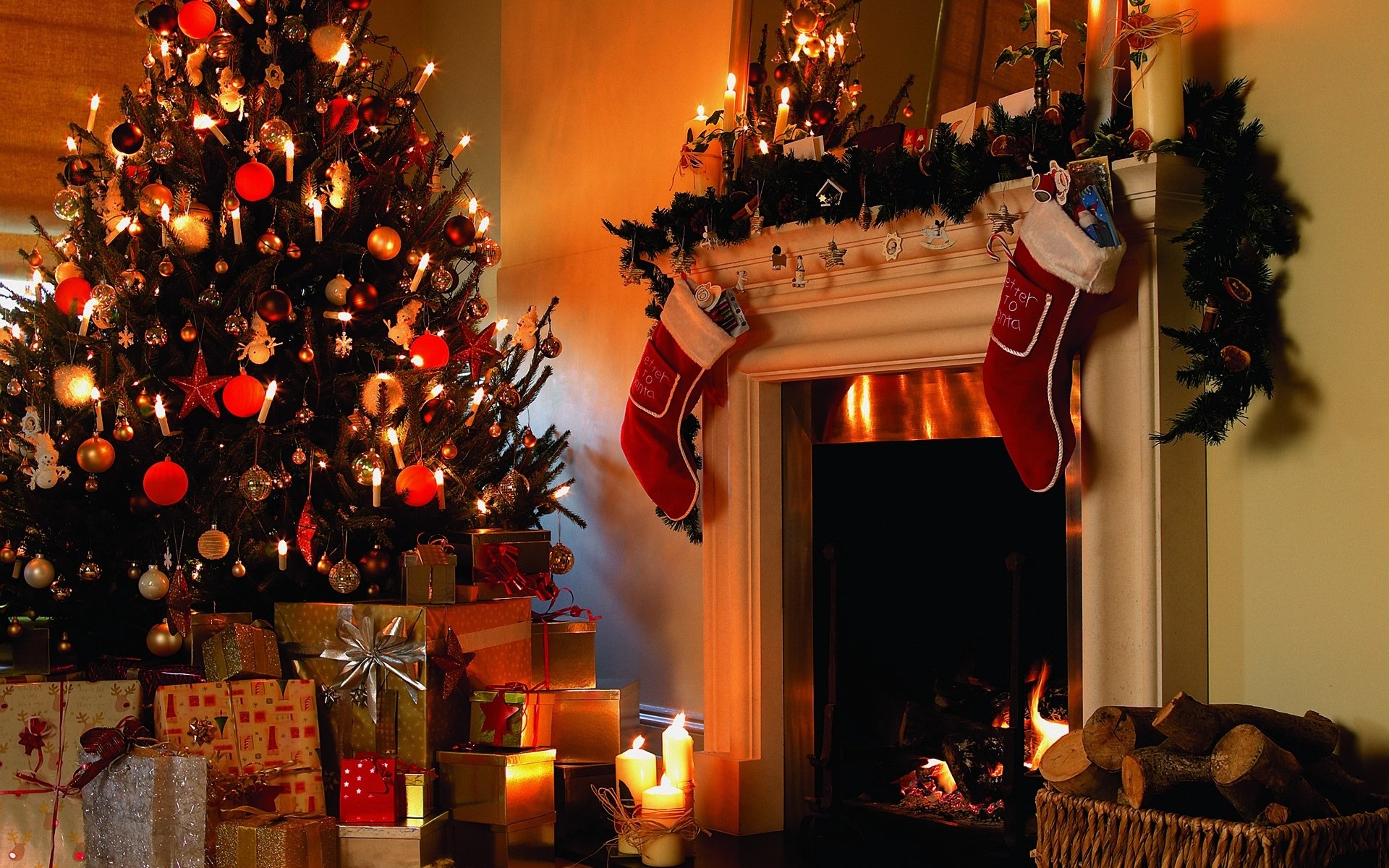 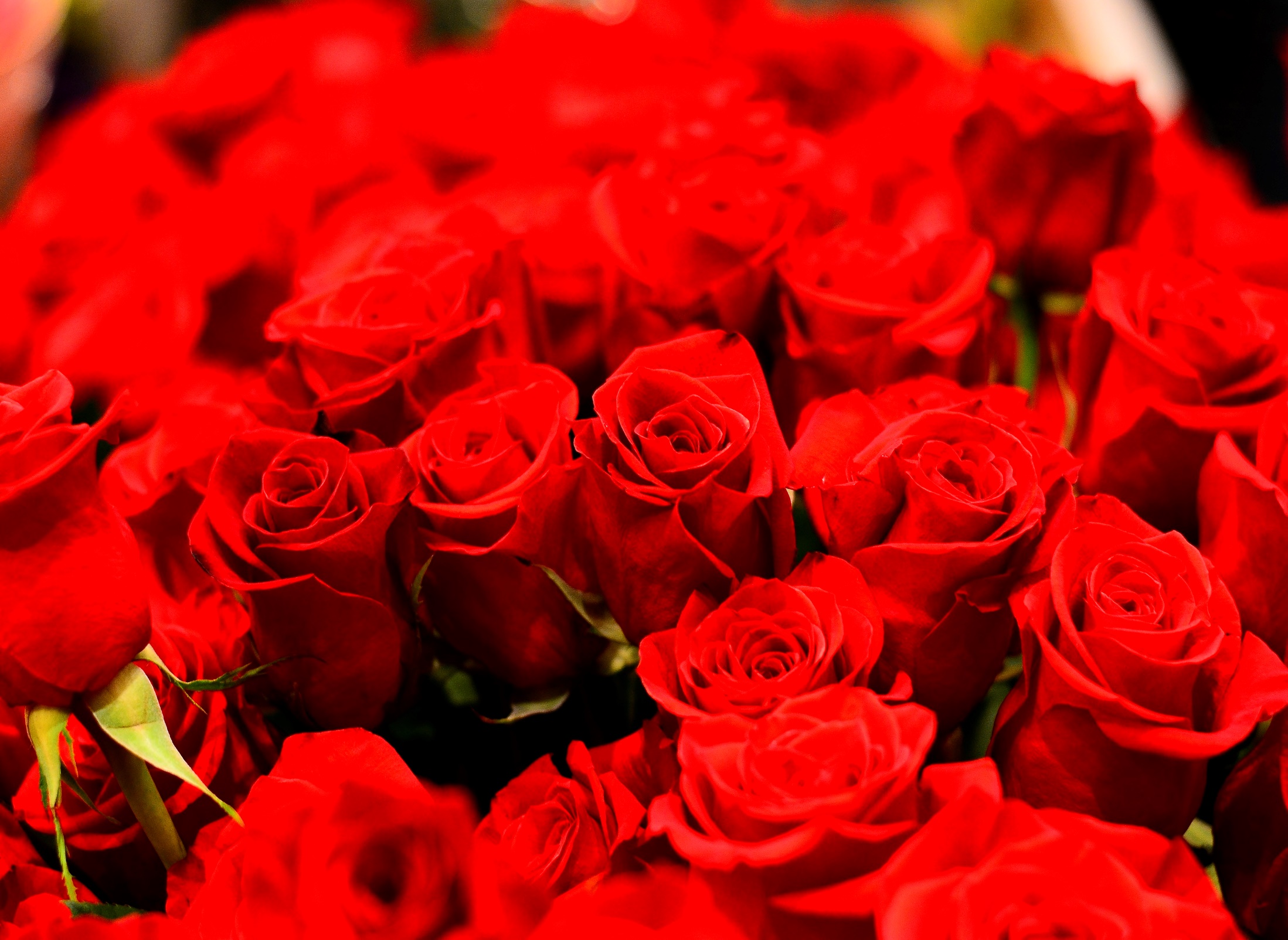 C’est quel mois?
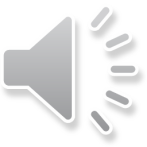 juin ou février?
Février!
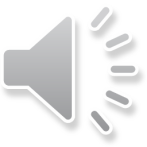 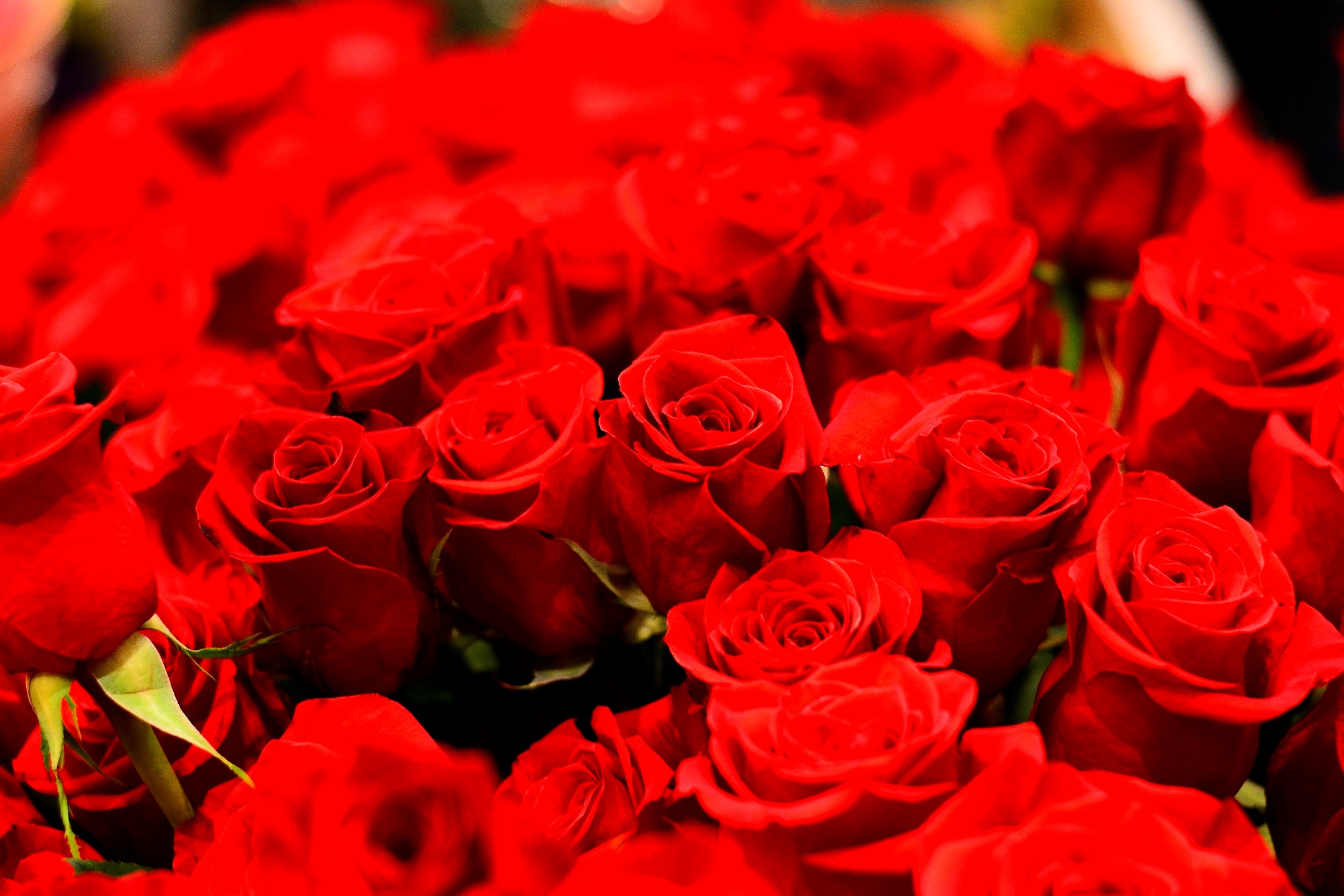 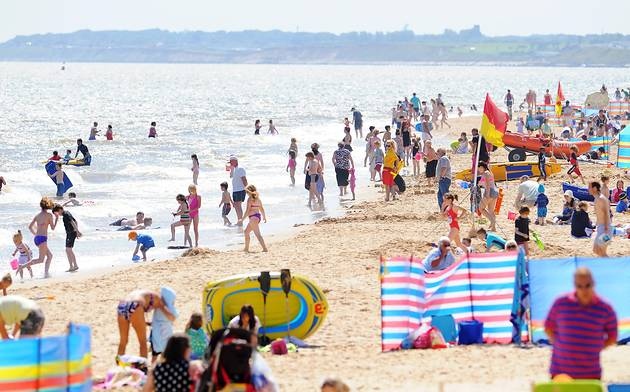 C’est quel mois?
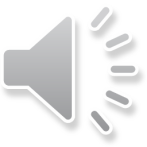 juillet ou octobre?
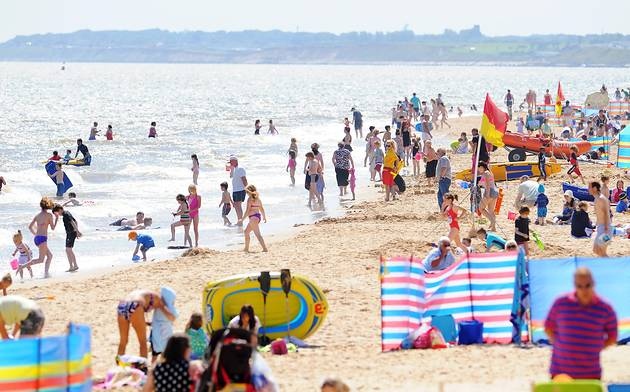 Juillet!
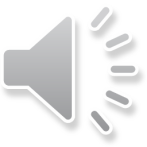 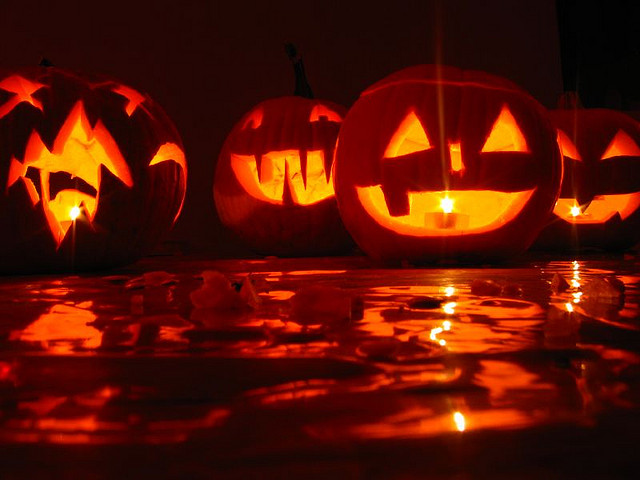 C’est quel mois?
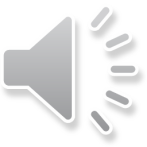 Octobre ou mai?
Octobre!!
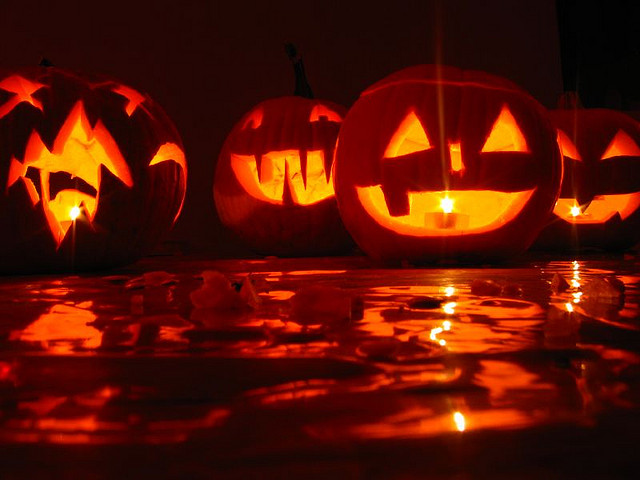 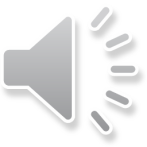 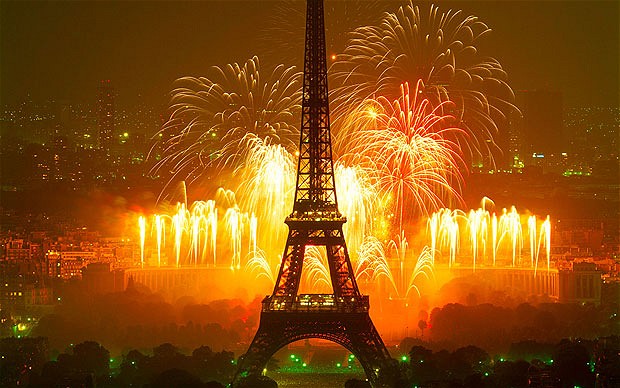 C’est quel mois?
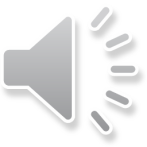 mars ou janvier?
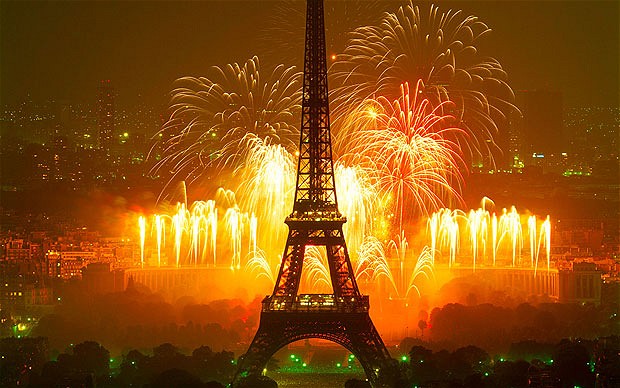 Janvier! Bonne année!
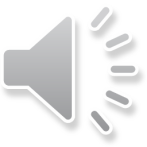 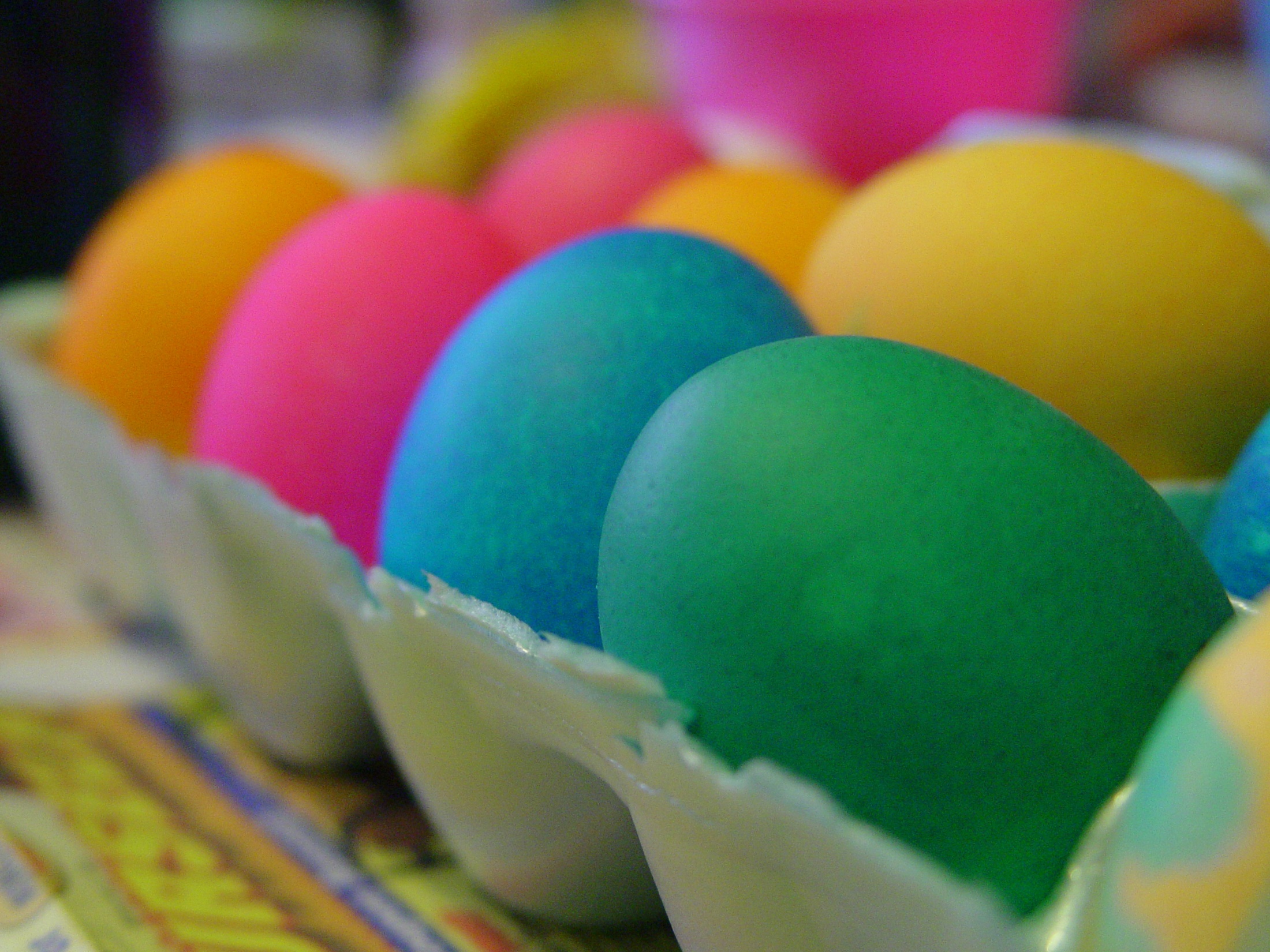 C’est quel mois?
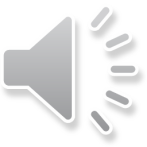 Avril ou novembre?
Avril! Joyeuses Pâques!
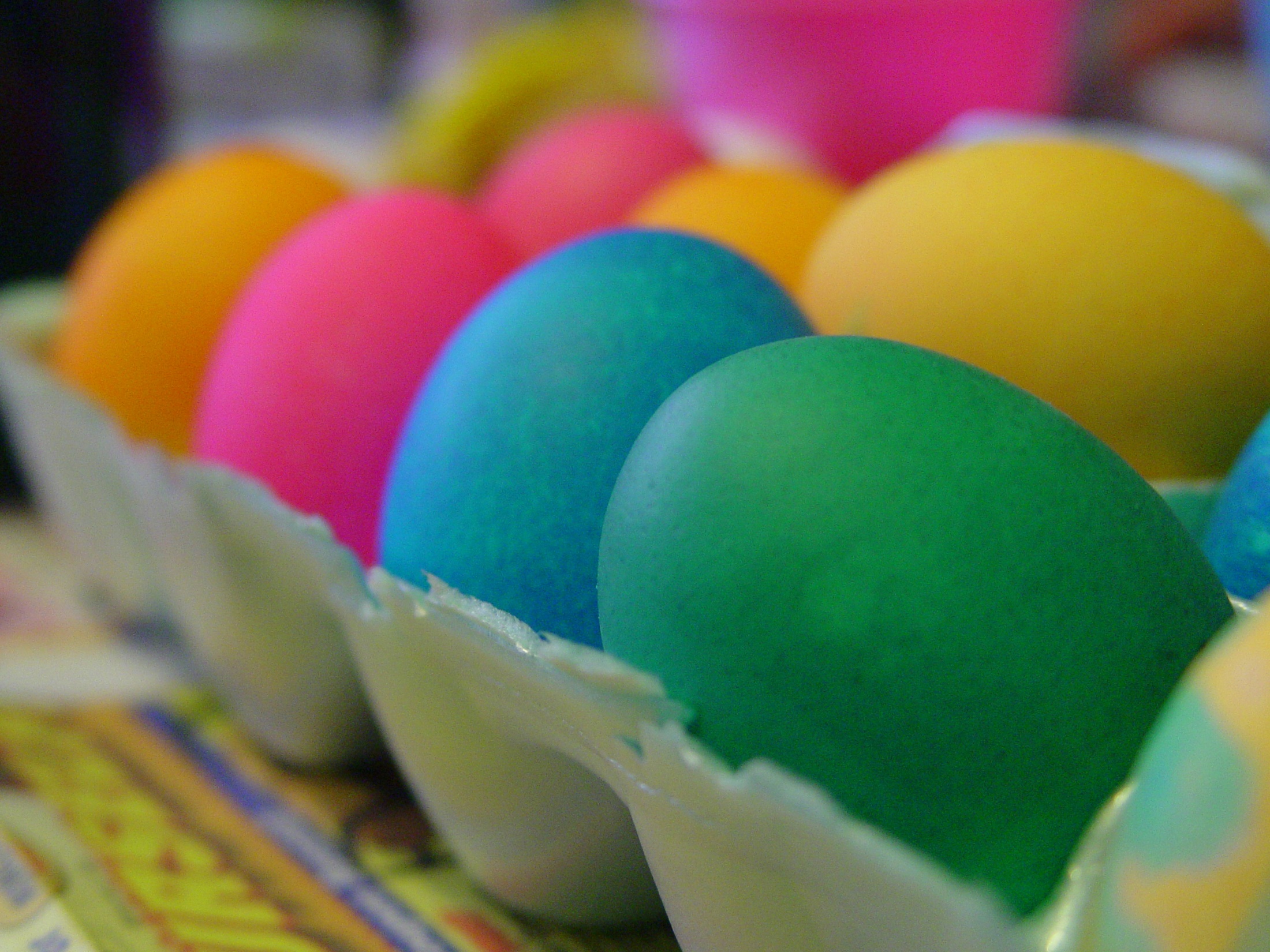 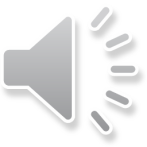 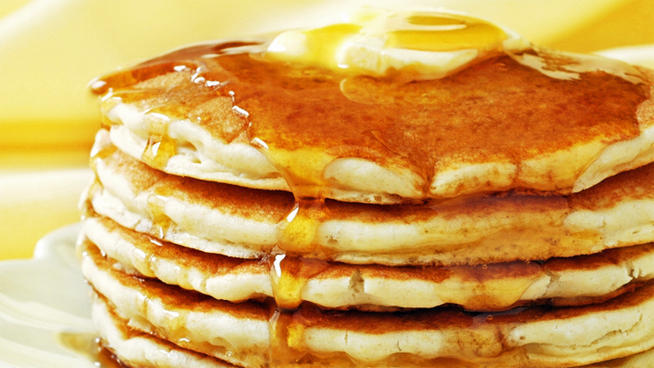 C’est quel mois?
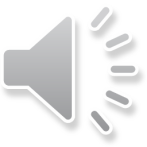 février ou juin?
Février! Miam miam!
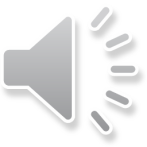 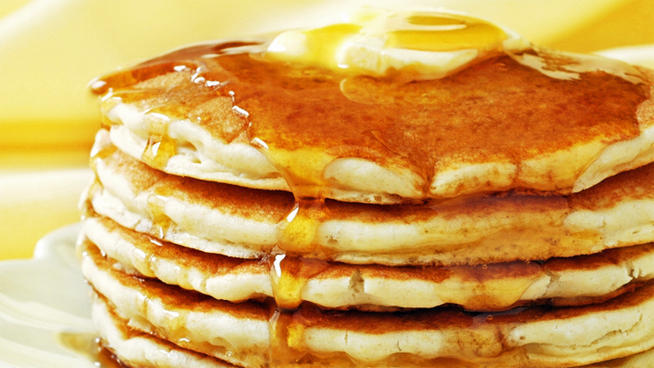 [Speaker Notes: Miam miam is yum, yum in French!]
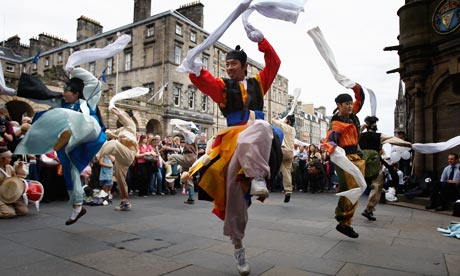 C’est quel mois?
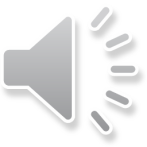 août ou juin?
Août!
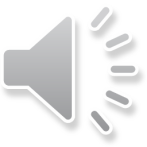 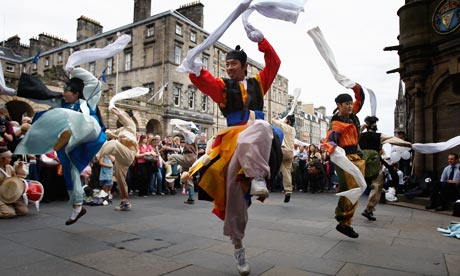 Activité 4
Qu’est-ce qui manque?
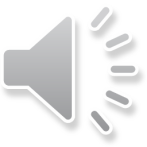 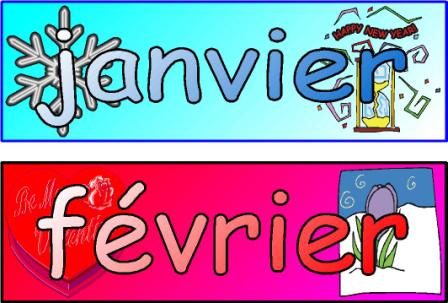 [Speaker Notes: Qu’est-ce qui manque means what’s missing?]
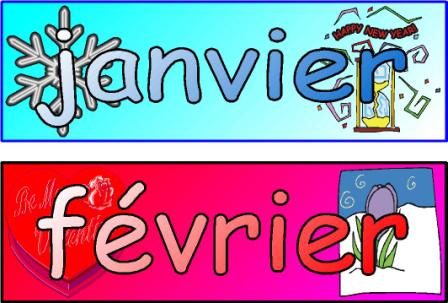 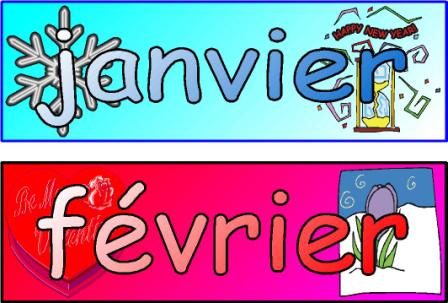 Teacher notes
As you work your way through the slides, one month of the year will disappear and pupils should say which one is missing. 
You can add in fermez les yeux, ouvrez les yeux (close your eyes, open your eyes)
For the 2nd part of the activity, pupils can then play the same game in groups by making their own month cards, laying them out in the middle of the group and then taking it in turns to say fermez les yeux, removing a card, saying ouvrez les yeux and then asking the question, “Qu’est-ce qui manque?” The others can then say which month is missing.
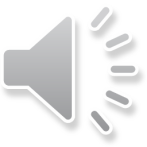 Qu’est-ce qui manque?
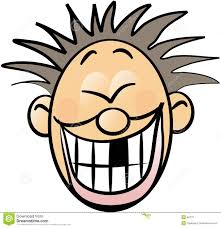 [Speaker Notes: What’s missing? Each slide one day of the week will be missing, get them to shout out which one it is!
Pronounced: kes key monk]
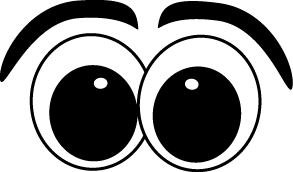 Regardez les mois…
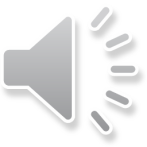 février
janvier
mars
mai
avril
juin
septembre
août
juillet
décembre
octobre
novembre
Fermez les yeux!
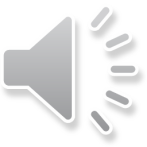 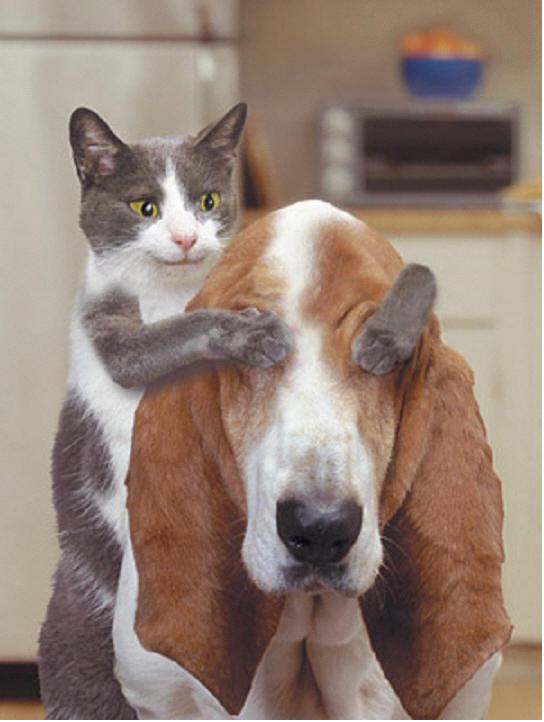 Ouvrez les yeux! 
Qu’est-ce qui manque?
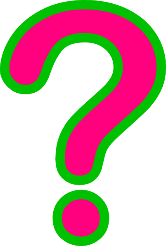 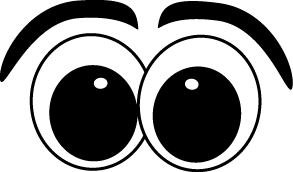 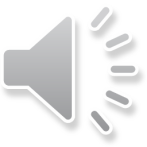 février
janvier
mars
avril
juin
septembre
août
juillet
décembre
octobre
novembre
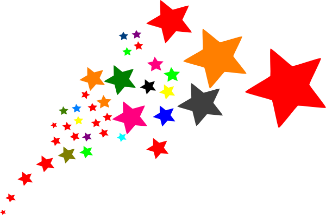 Oui! C’est mai!
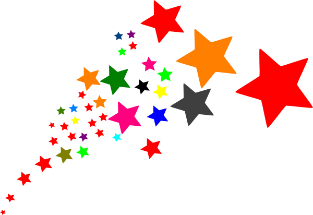 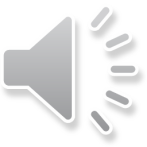 février
janvier
mars
mai
avril
juin
septembre
août
juillet
décembre
octobre
novembre
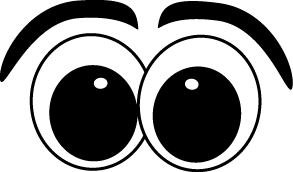 Regardez les mois…
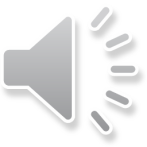 février
janvier
mars
mai
avril
juin
septembre
août
juillet
décembre
octobre
novembre
Fermez les yeux!
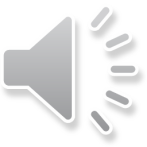 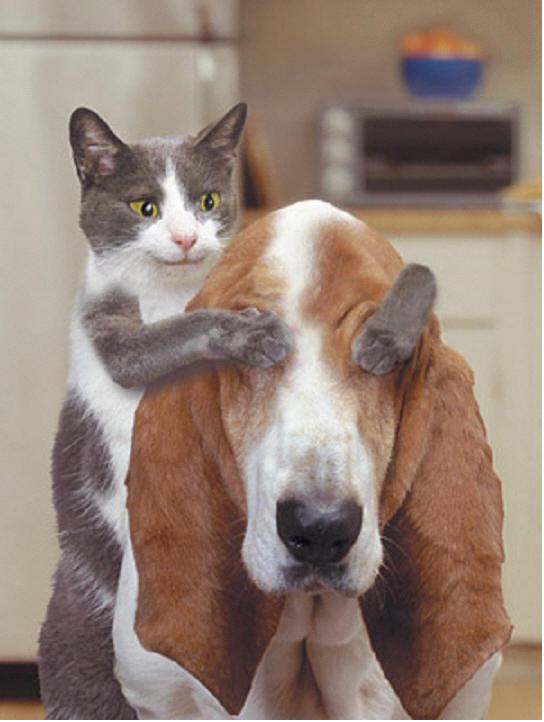 Ouvrez les yeux! 
Qu’est-ce qui manque?
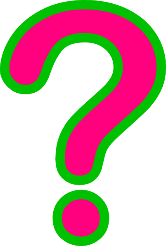 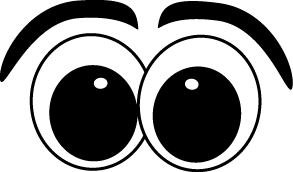 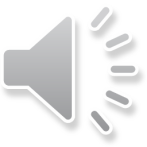 février
janvier
mars
mai
avril
juin
août
juillet
décembre
octobre
novembre
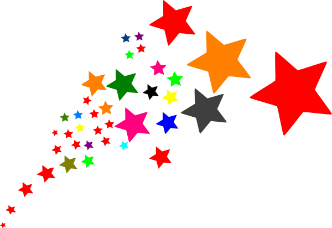 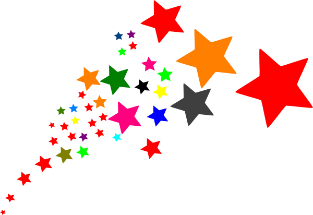 Oui! C’est septembre!
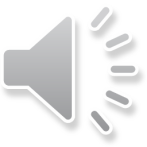 février
janvier
mars
mai
avril
juin
septembre
août
juillet
décembre
octobre
novembre
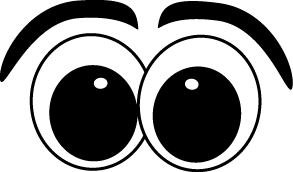 Regardez les mois…
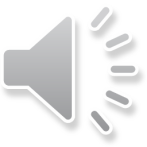 février
janvier
mars
mai
avril
juin
septembre
août
juillet
décembre
octobre
novembre
Fermez les yeux!
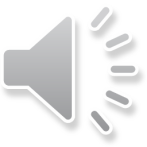 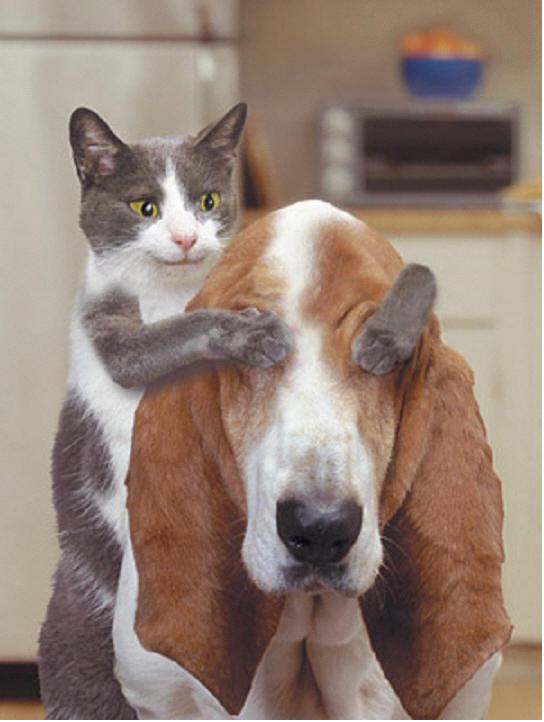 Ouvrez les yeux! 
Qu’est-ce qui manque?
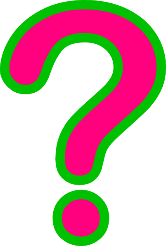 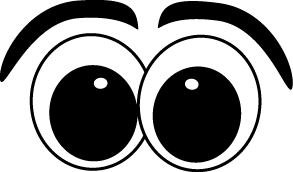 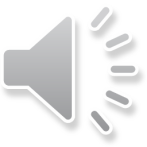 février
janvier
mars
mai
juin
septembre
août
juillet
décembre
octobre
novembre
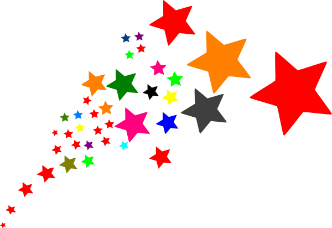 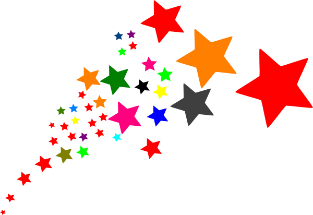 Oui! C’est avril!
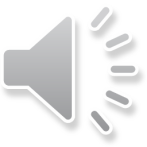 février
janvier
mars
avril
mai
juin
septembre
août
juillet
décembre
octobre
novembre
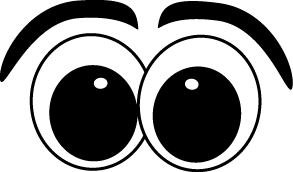 Regardez les mois…
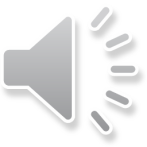 février
janvier
mars
mai
avril
juin
septembre
août
juillet
décembre
octobre
novembre
Fermez les yeux!
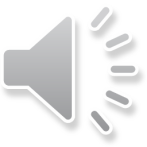 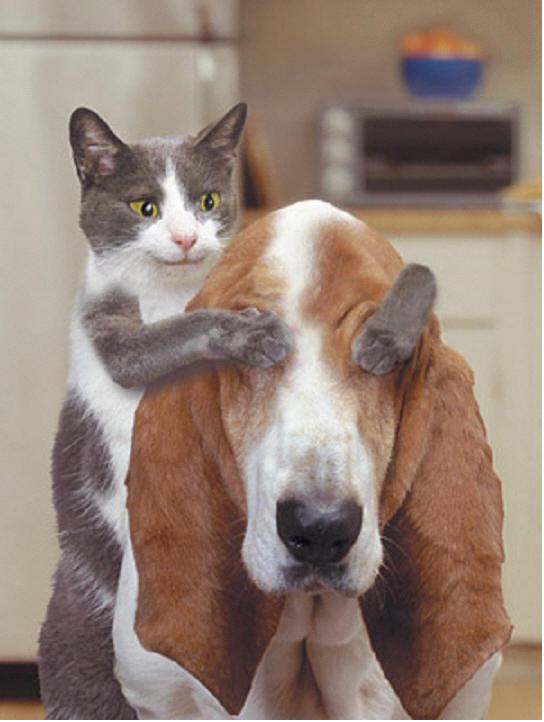 Ouvrez les yeux! 
Qu’est-ce qui manque?
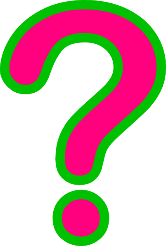 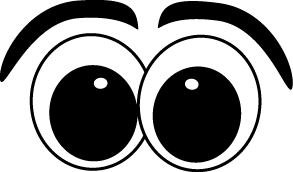 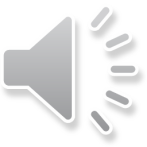 février
janvier
mars
mai
avril
juin
septembre
août
juillet
octobre
novembre
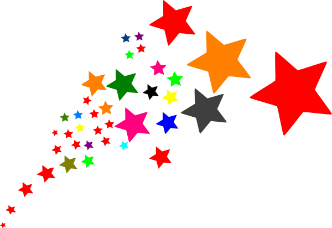 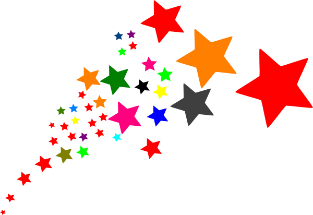 Oui! C’est décembre!
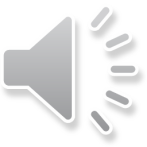 février
janvier
mars
avril
mai
juin
septembre
août
juillet
décembre
octobre
novembre
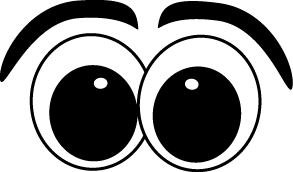 Regardez les mois…
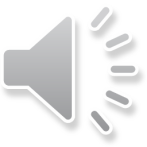 février
janvier
mars
mai
avril
juin
septembre
août
juillet
décembre
octobre
novembre
Fermez les yeux!
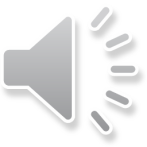 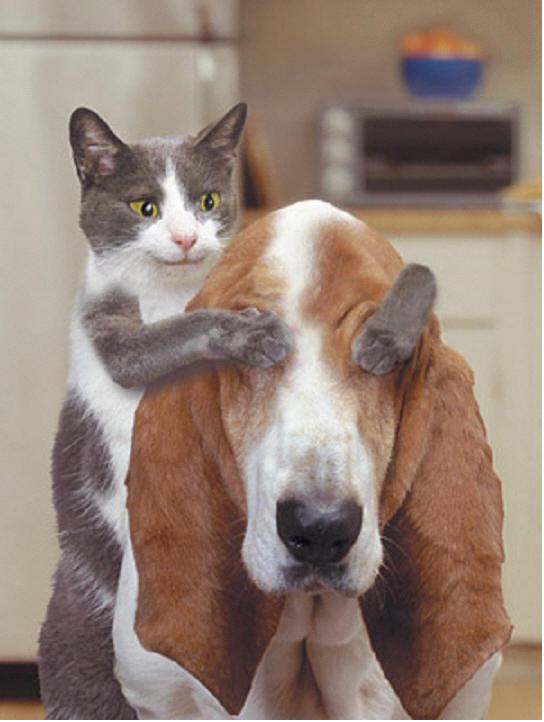 Ouvrez les yeux! 
Qu’est-ce qui manque?
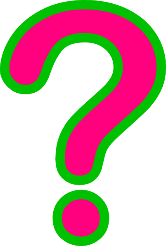 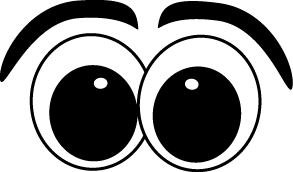 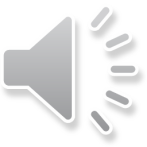 février
mars
mai
avril
juin
septembre
août
juillet
décembre
octobre
novembre
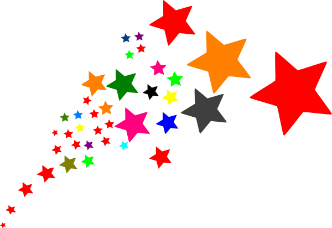 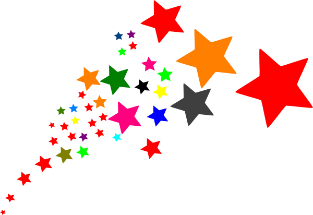 Oui! C’est janvier!
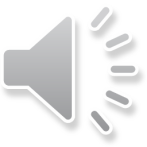 février
janvier
mars
avril
mai
juin
septembre
août
juillet
décembre
octobre
novembre
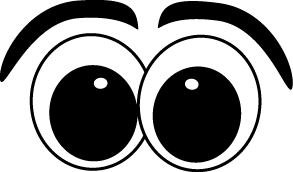 Regardez les mois…
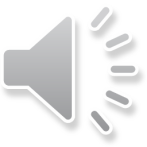 février
janvier
mars
mai
avril
juin
septembre
août
juillet
décembre
octobre
novembre
Fermez les yeux!
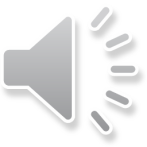 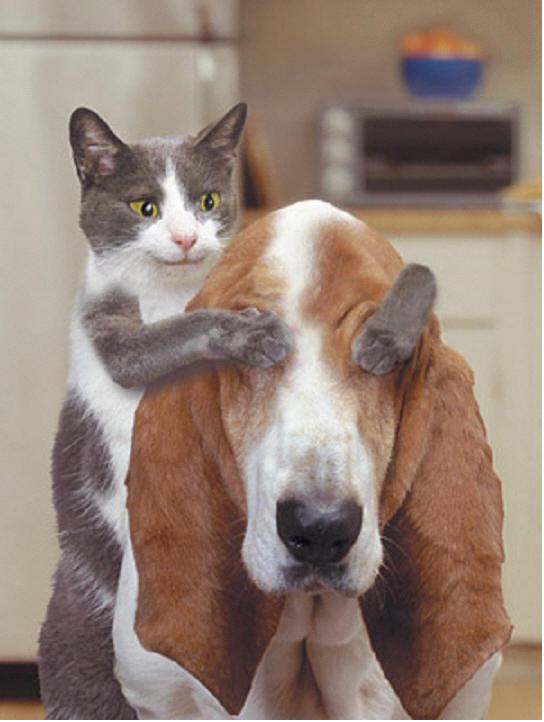 Ouvrez les yeux! 
Qu’est-ce qui manque?
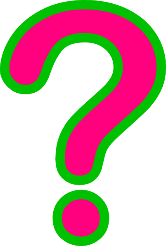 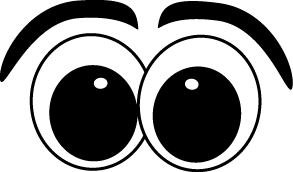 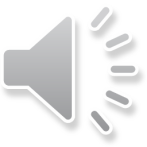 février
janvier
mars
mai
avril
juin
septembre
août
juillet
décembre
octobre
novembre
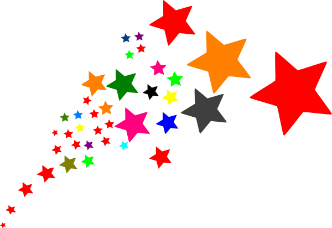 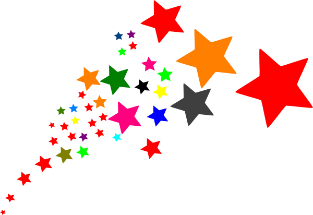 Oui! C’est juillet!
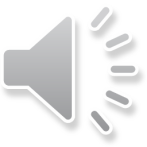 février
janvier
mars
avril
mai
juin
septembre
août
juillet
décembre
octobre
novembre
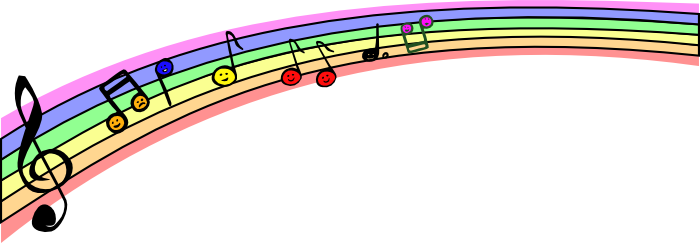 Songs and videos!
You will find a bank of sample songs and videos which you can use to practise the vocabulary in the classroom. 

This is not a prescriptive list of songs and you can use or adapt them to suit the needs of your class.
[Speaker Notes: Links to a song for months of the year. http://www.youtube.com/watch?v=7_u2SigckNQ]
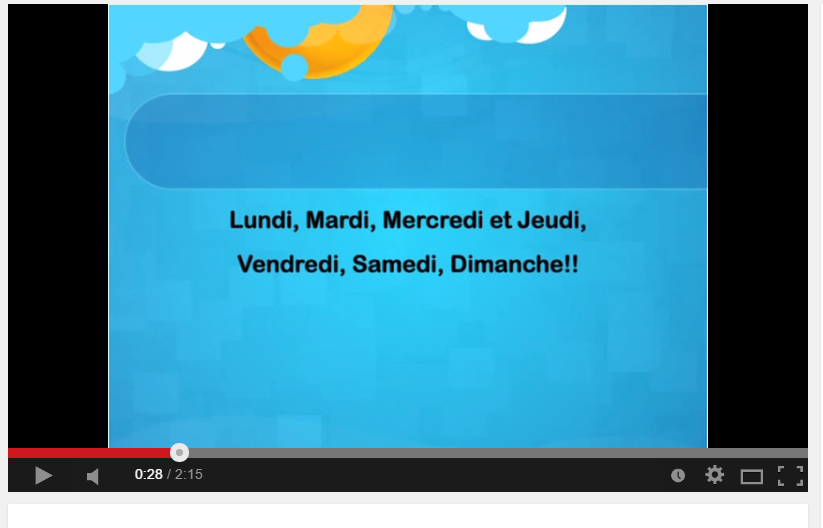 [Speaker Notes: https://www.youtube.com/watch?v=V-oK0DU6vxY]
Sing well
The days of the week, 
Sing well
It’s easy
Let’s go, sing! 
The days of the week! 
It’s not difficult. 

Monday, Tuesday, Wednesday and Thursday
Friday, Saturday and Sunday! 

You, you can, sing with me
Without crossing the channel!
Chantez bien
Les jours de la semaine
Chantez bien
C’est facile 
Allez, chantez!
Les jours de la semaine!
Ce n’est pas difficile. 

Lundi, mardi, mercredi et jeudi, 
Vendredi, samedi et dimanche! 

Toi, tu peux, chanter avec moi
Sans traverser la manche!
Les jours de la semaine
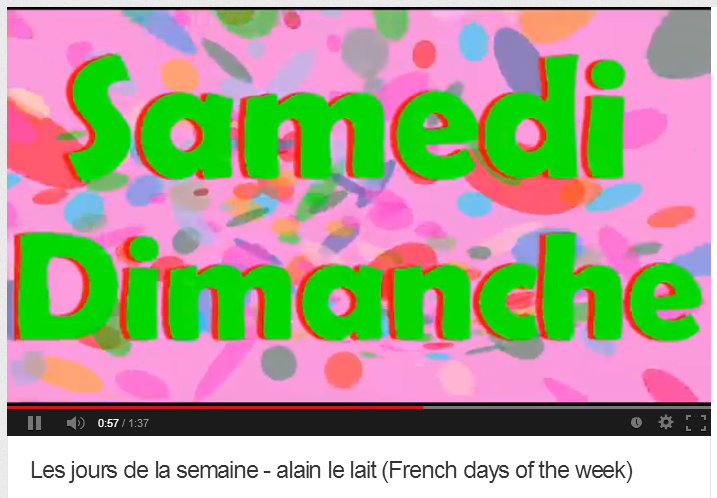 [Speaker Notes: Links to an animated video and a song for days of the week. http://www.youtube.com/watch?v=FswiVDy2KK4
Il y a 7 jour dans la semaine, il y a sept jour (there are 7 days in the week, there are 7 days in the week)]
Lundi, mardi, mercredi 
Jeudi, vendredi
Samedi, dimanche 

Il y a sept jours 
Dans la semaine 
Il y a sept jours! 


Lundi, mardi, mercredi 
Jeudi, vendredi
Samedi, dimanche 

Il y a sept jours 
Dans la semaine 
Il y a sept jours!
Monday, Tuesday, Wednesay, 
Thursday, Friday 
Saturday, Sunday 

There are seven days
In the week 
There are seven days


Monday, Tuesday, Wednesay, 
Thursday, Friday 
Saturday, Sunday 

There are seven days
In the week 
There are seven days
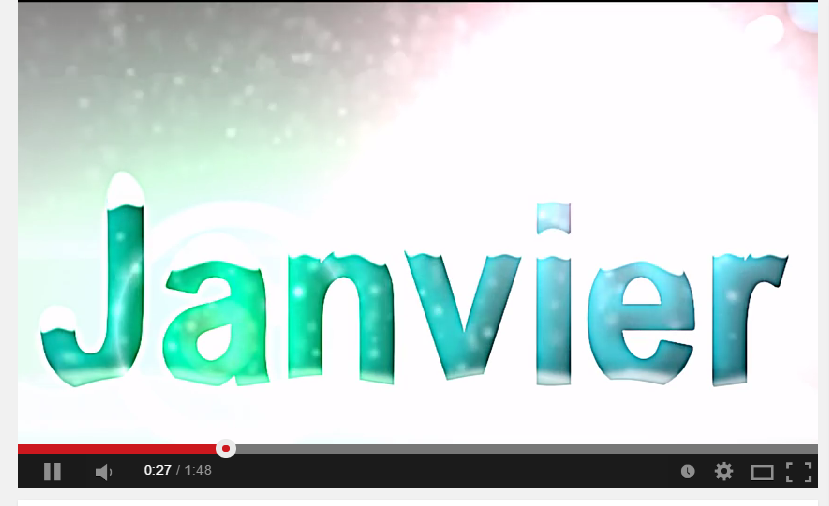 [Speaker Notes: https://www.youtube.com/watch?v=7_u2SigckNQ]
Janvier, février, mars, avril 
Mai, juin, juillet 
Août, septembre, octobre
Novembre, décembre

C’est les douze mois de l’année! 


Janvier, février, mars, avril 
Mai, juin, juillet 
Août, septembre, octobre
Novembre, décembre

C’est les douze mois de l’année!
January, February, March, April
May, April, June, July, 
August, September, October
November, December

It’s the 12 months of the year! 



January, February, March, April
May, April, June, July, 
August, September, October
November, December

It’s the 12 months of the year!
Monde des petits
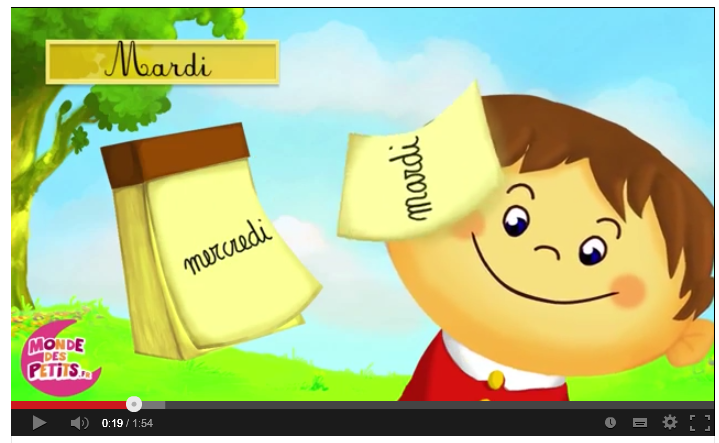 [Speaker Notes: Links to an animated video and a song for days of the week. http://www.youtube.com/watch?v=FswiVDy2KK4]
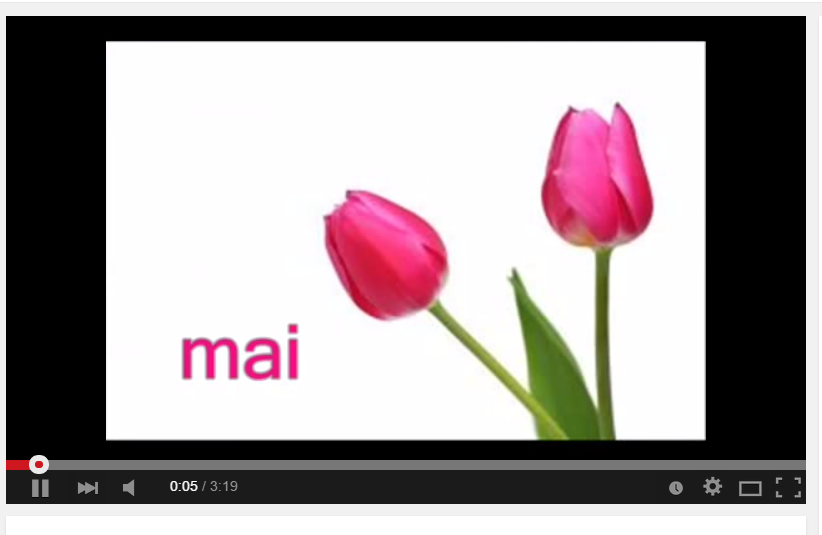 [Speaker Notes: https://www.youtube.com/watch?v=PlSqLftQJ_s]
The instructions in this song are a bit confused but you could just ask pupils to raise their arms/stand up, sit down on the month which is their birthday.
Janvier, février, mars, avril 
Mai, juin, juillet 
Août, septembre, octobre
Novembre, décembre

Sont les mois de l’année 
Si on connait les mois de l’année
On peut se lever et on peut s’amuser
Avant que je dis le mois qui suit 
Ton anniversaire, tu dois te lever
Et t’asseoir très vite
Ou tu mets les mains en l’air
On commence lentement

Janvier, février, mars, avril 
Mai, juin, juillet 
Août, septembre, octobre
Novembre, décembre

Plus vite maintenant
January, February, March, April
May, April, June, July, 
August, September, October
November, December

It’s the months of the year!
If we know months of the year
We can stand up and we can have fun
Before I say the month that follows 
Your birthday, you should get up
And sit down very quickly 
Or put your hands in the air 
We’ll start slowly

January, February, March, April
May, April, June, July, 
August, September, October
November, December

Faster now.
BBC Primary French chanson!
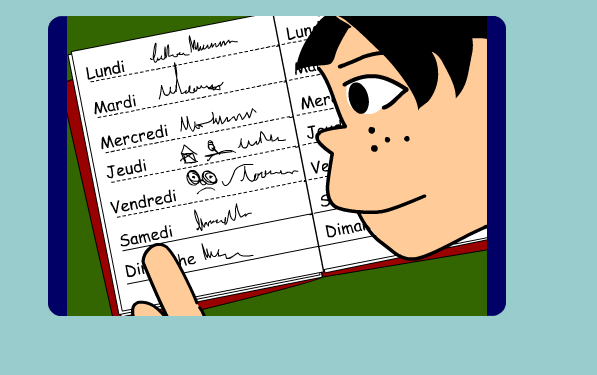 [Speaker Notes: http://www.bbc.co.uk/schools/primaryfrench/today/song.shtml?nav]
Quelle est la date de ton anniversaire? song
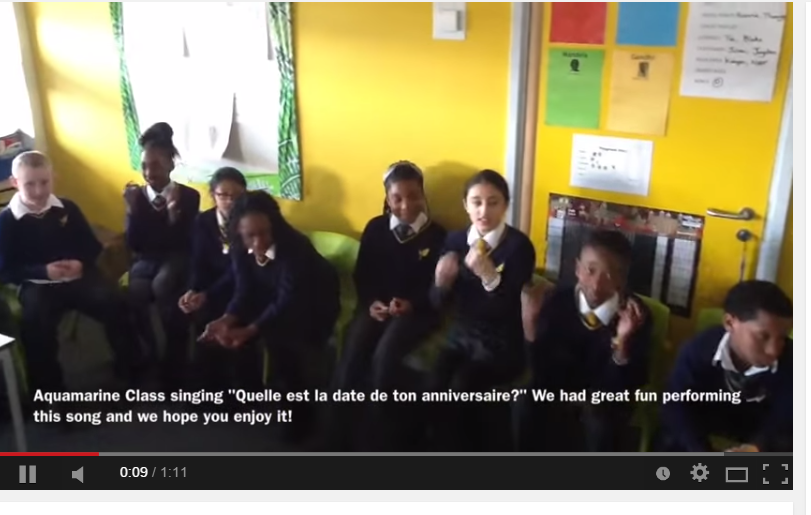 [Speaker Notes: This is a great song for practicing asking the question “when is your birthday?”  The lyrics are on the next slide and the pupils should stand up in the months which include their birthdays.]
Quelle est la date de ton anniveraire? 
Quelle est la date de ton anniveraire?
En automne, en été
En automne, en hiver 

Janvier, oui! C’est mon anniveraire! 

Etc.
What’s the date of your birthday?
What’s the date of your birthday?
In autumn, in summer
In autumn, in winter 


January, yes! It’s my birthday!
This is a really fun song for practising the months and birthdays. 
The idea is that you stand up in the month and season when your birthday is mentioned. 
E.g. Janvier – oui! And everyone who has a birthday in January stands up and shouts the Oui! bit. 

In a month when no one has a birthday, everyone can say Non! C’est mon anniversaire.
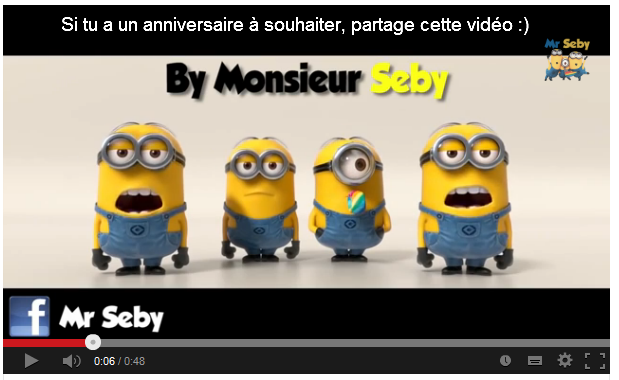 [Speaker Notes: Links to 2 happy birthday songs
http://www.youtube.com/watch?v=0TsBinVLd2s
http://www.youtube.com/watch?v=Jw7d4Y-9gj8]
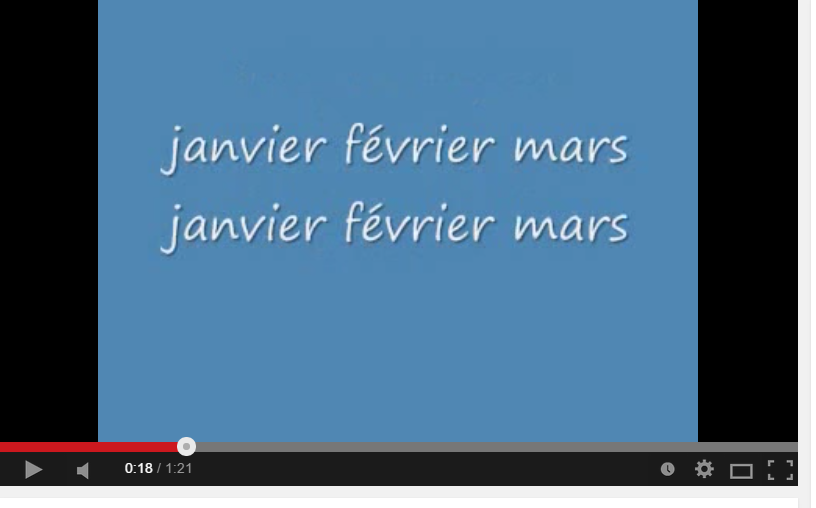 [Speaker Notes: Quelle est  la date de ton anniversaire song. https://www.youtube.com/watch?v=jcwcGwaS_2w]
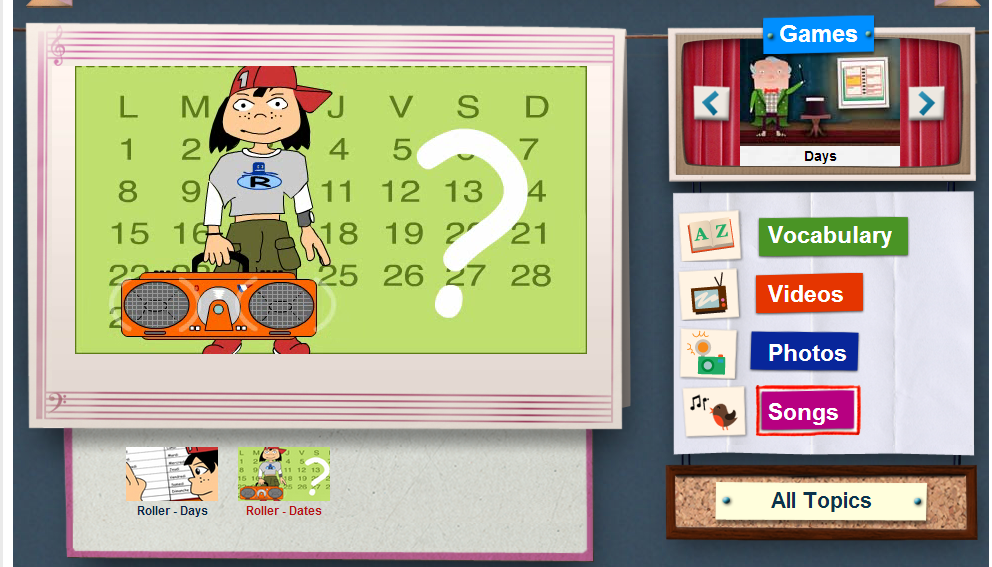 [Speaker Notes: Quelle est la date song - http://www.bbc.co.uk/schools/primarylanguages/french/my_calendar/songs/]
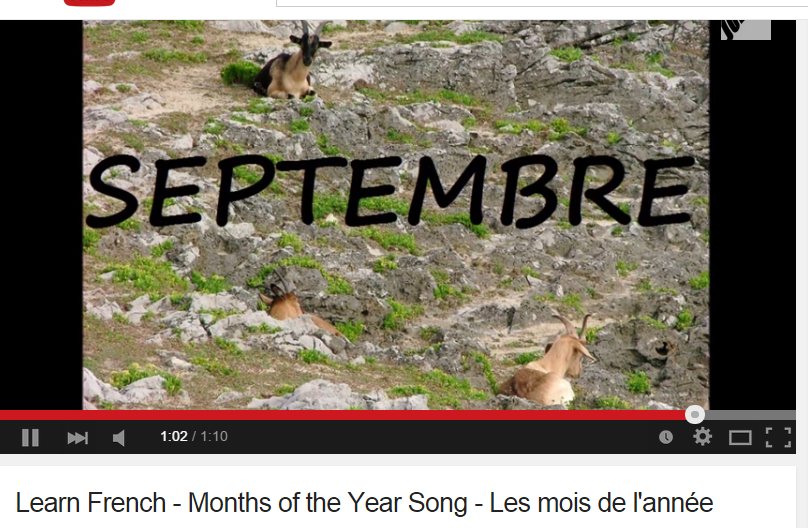 [Speaker Notes: https://www.youtube.com/watch?v=-gmg23JrItc]
Au revoir!
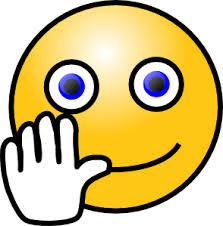 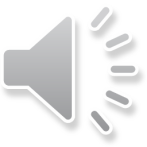